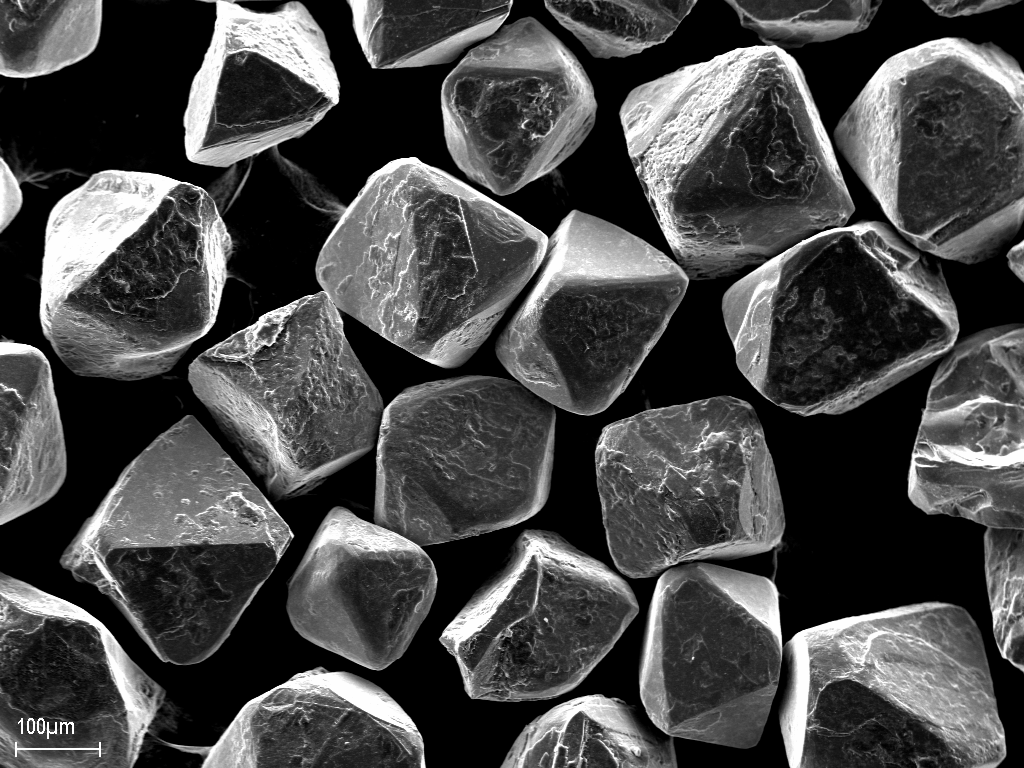 ХРОМШПИНЕЛИДЫ В ПОРОДАХ УЧАСТКА «ПЕНТЛАНДИТОВОЕ УЩЕЛЬЕ» (МОНЧЕГОРСКИЙ РАЙОН, КОЛЬСКИЙ ПОЛУОСТРОВ)
Т.В. Рундквист, П.В. Припачкин, А.В. Мокрушин, А.В. Базай
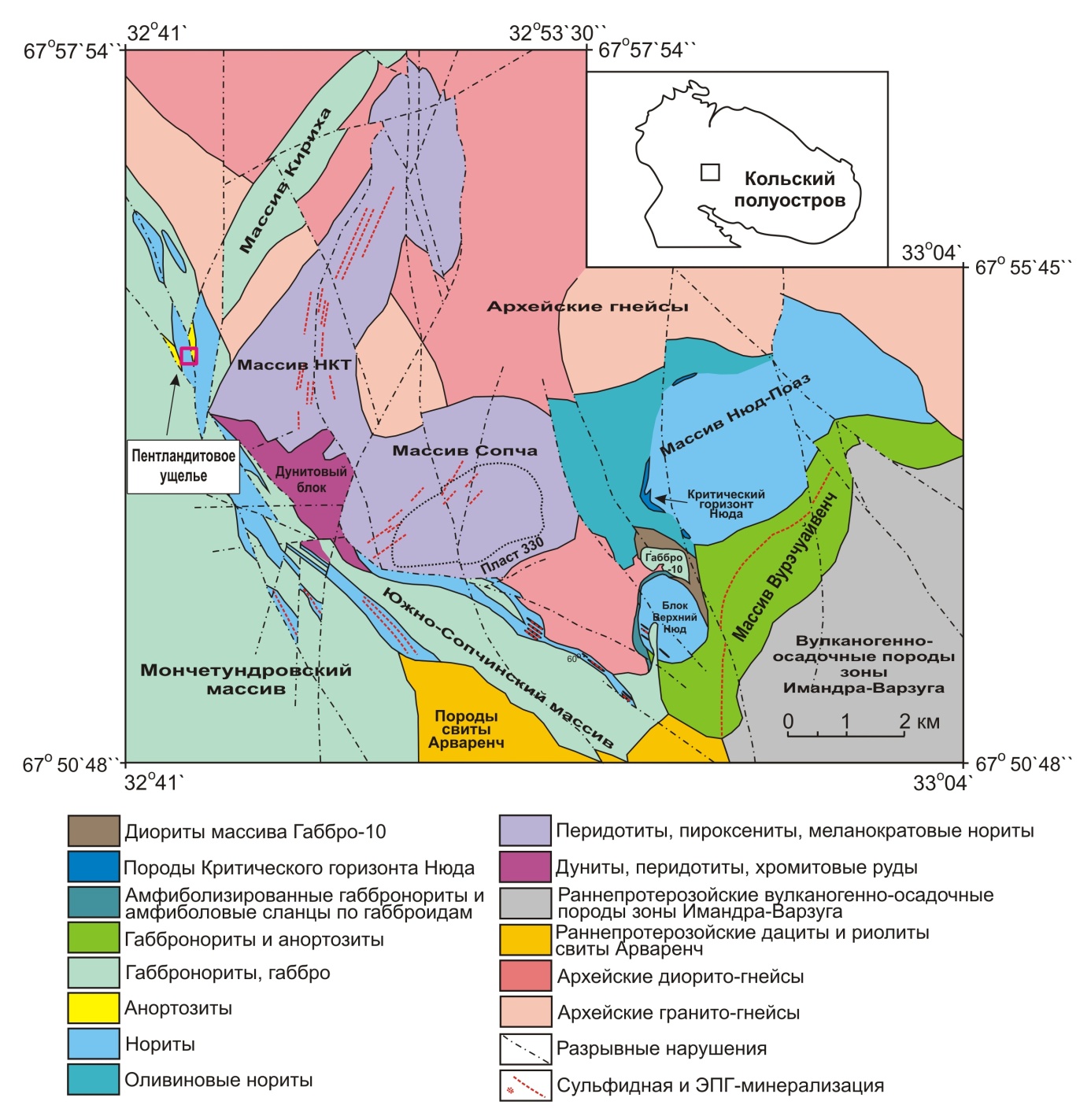 L
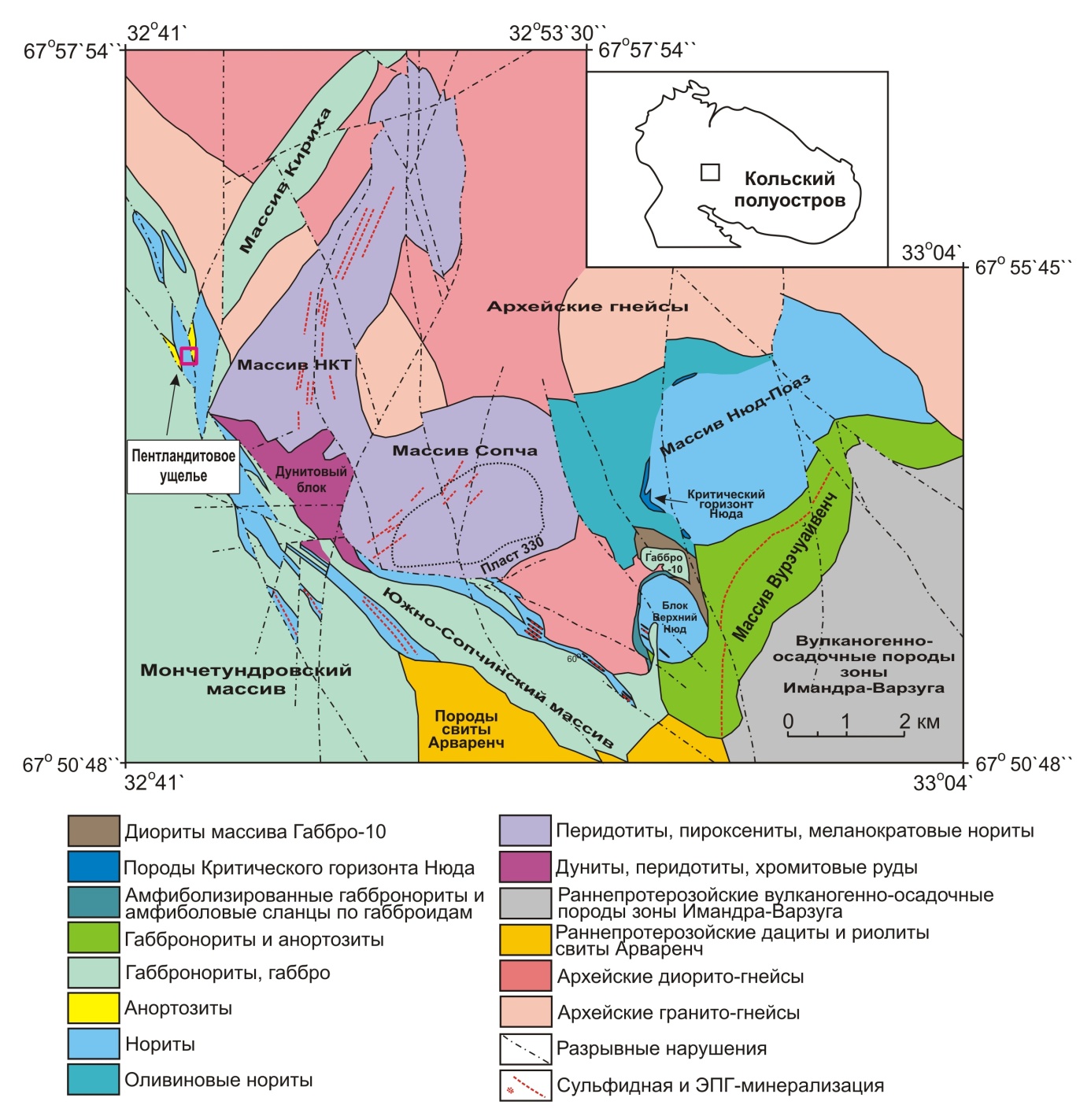 Дунитовое тело на склоне горы Сопча
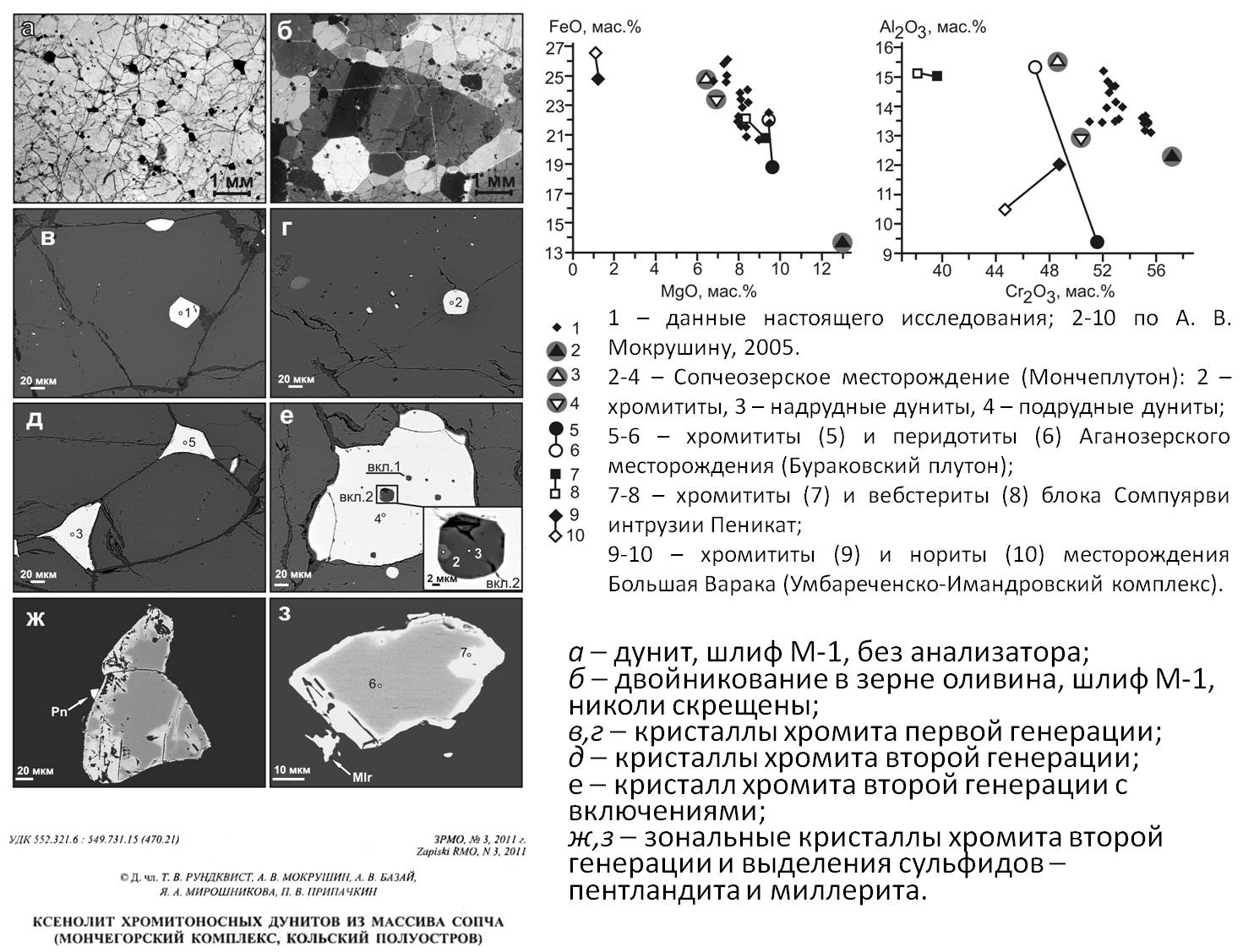 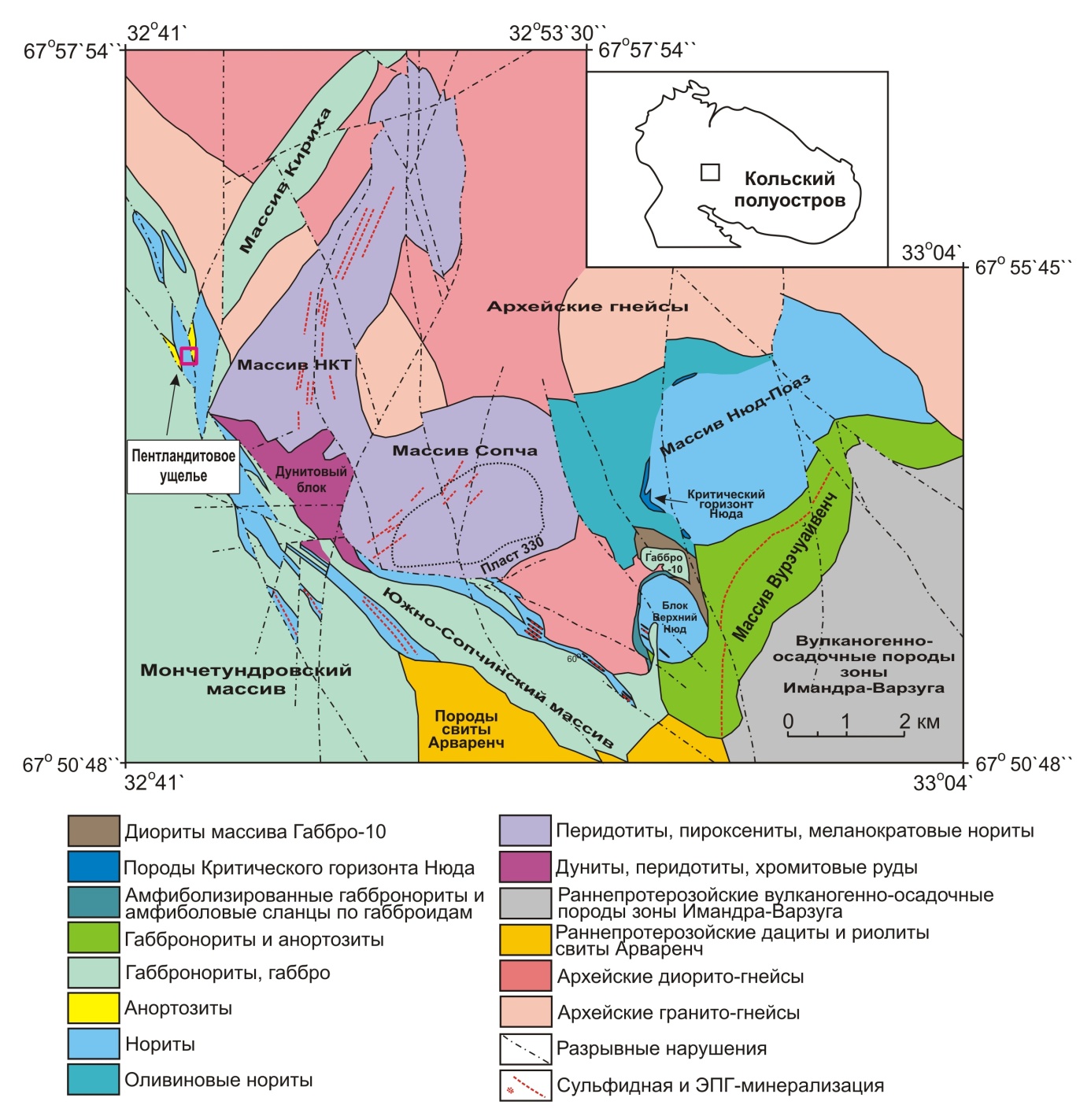 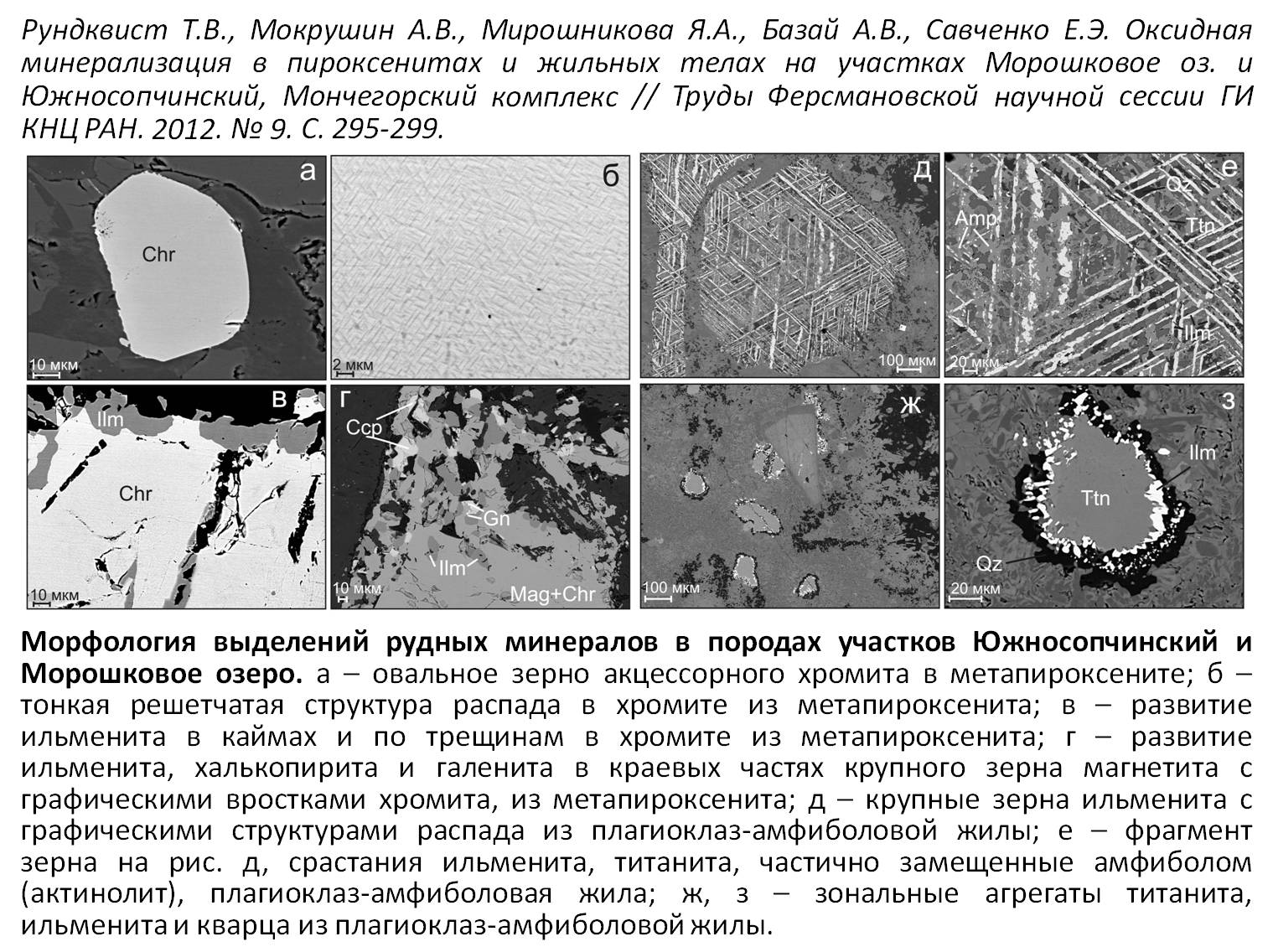 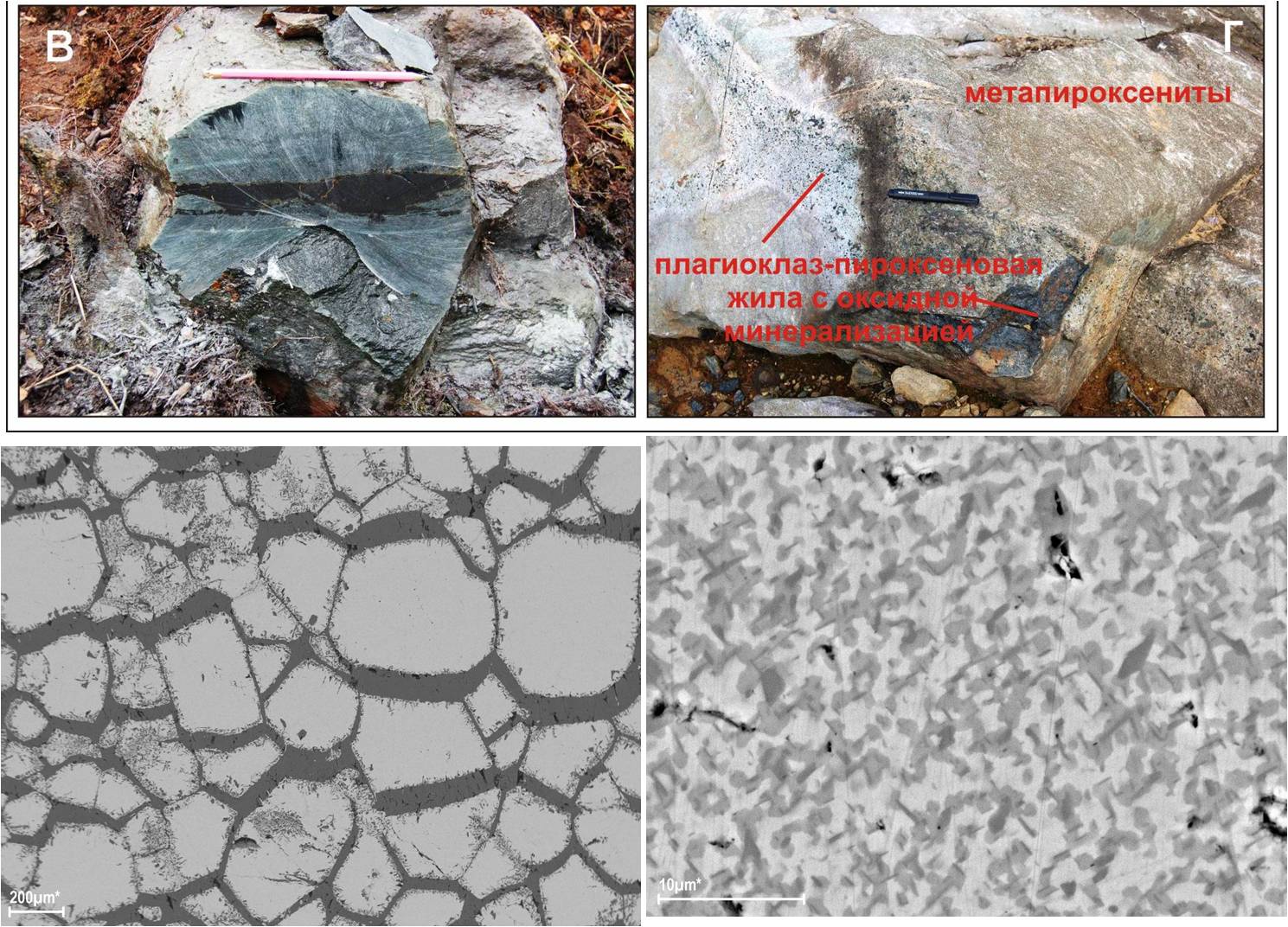 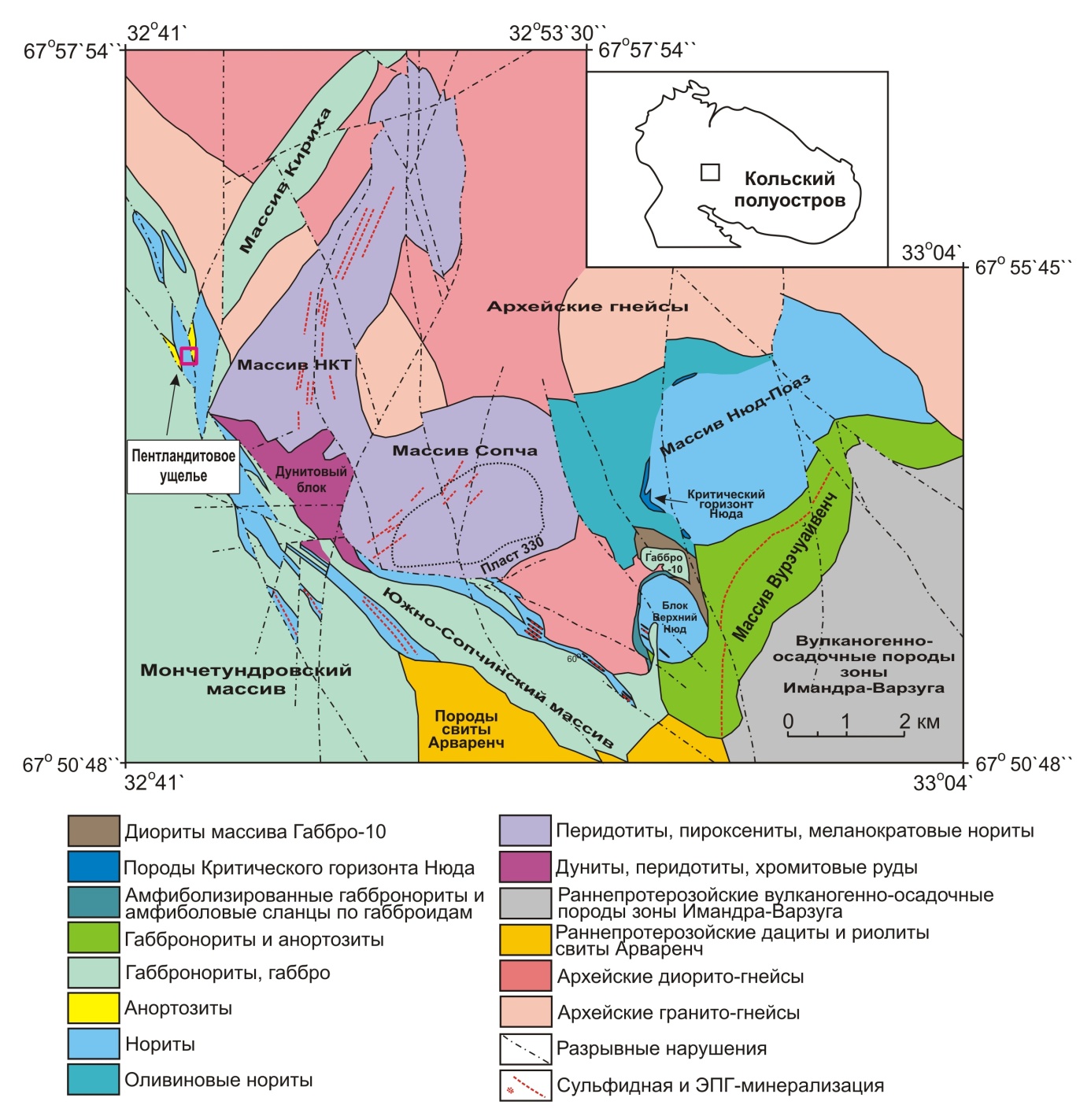 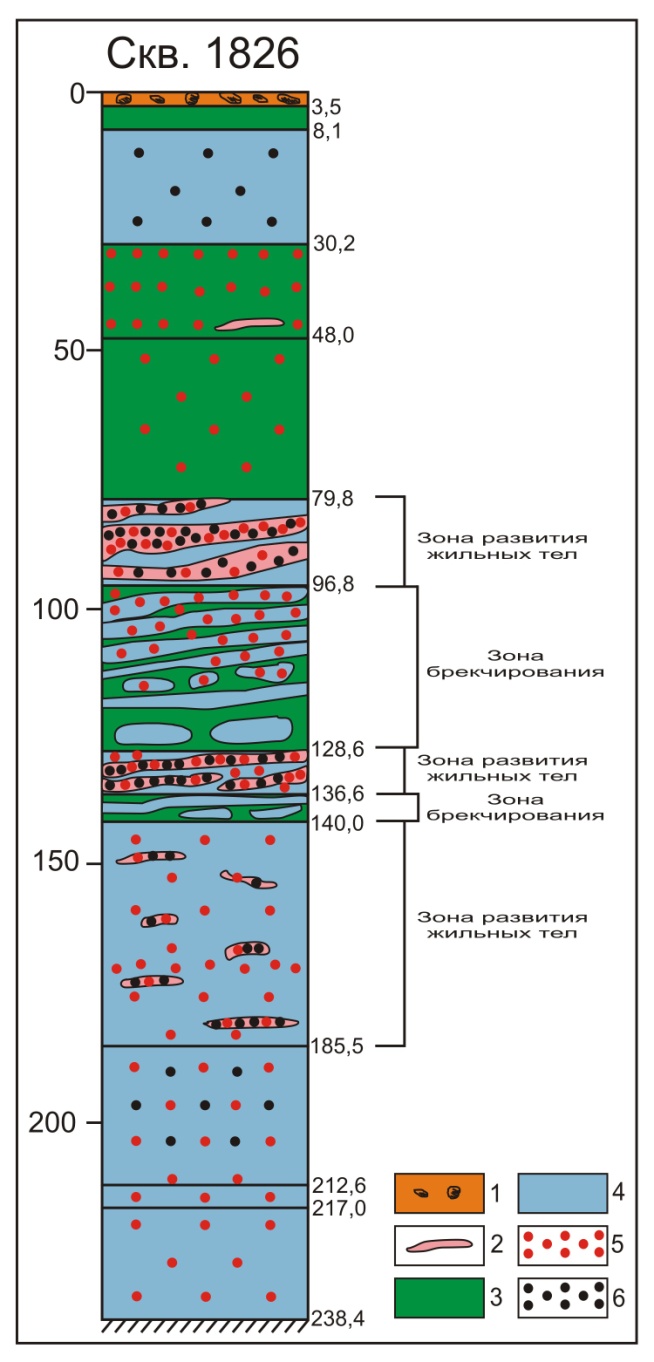 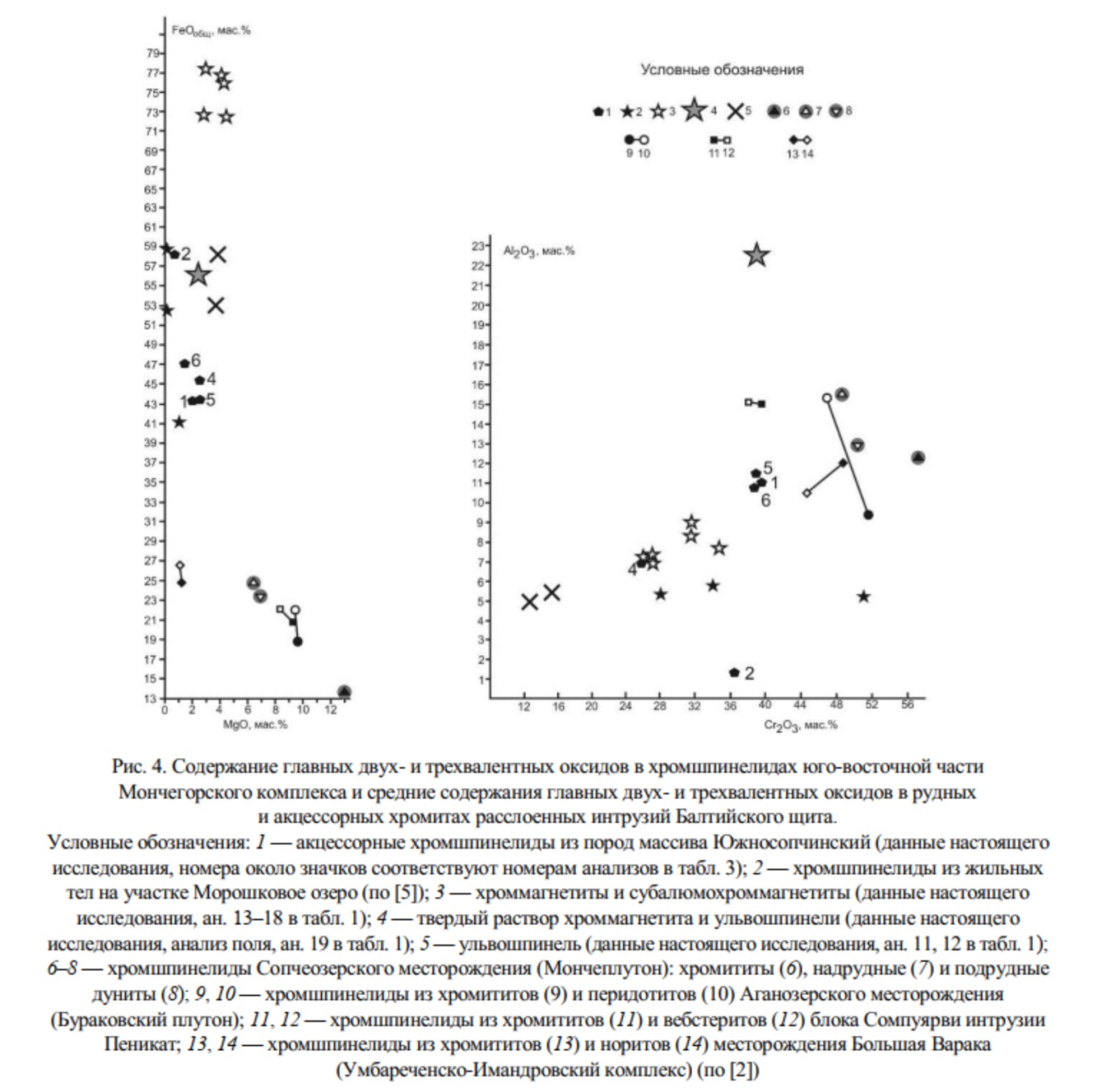 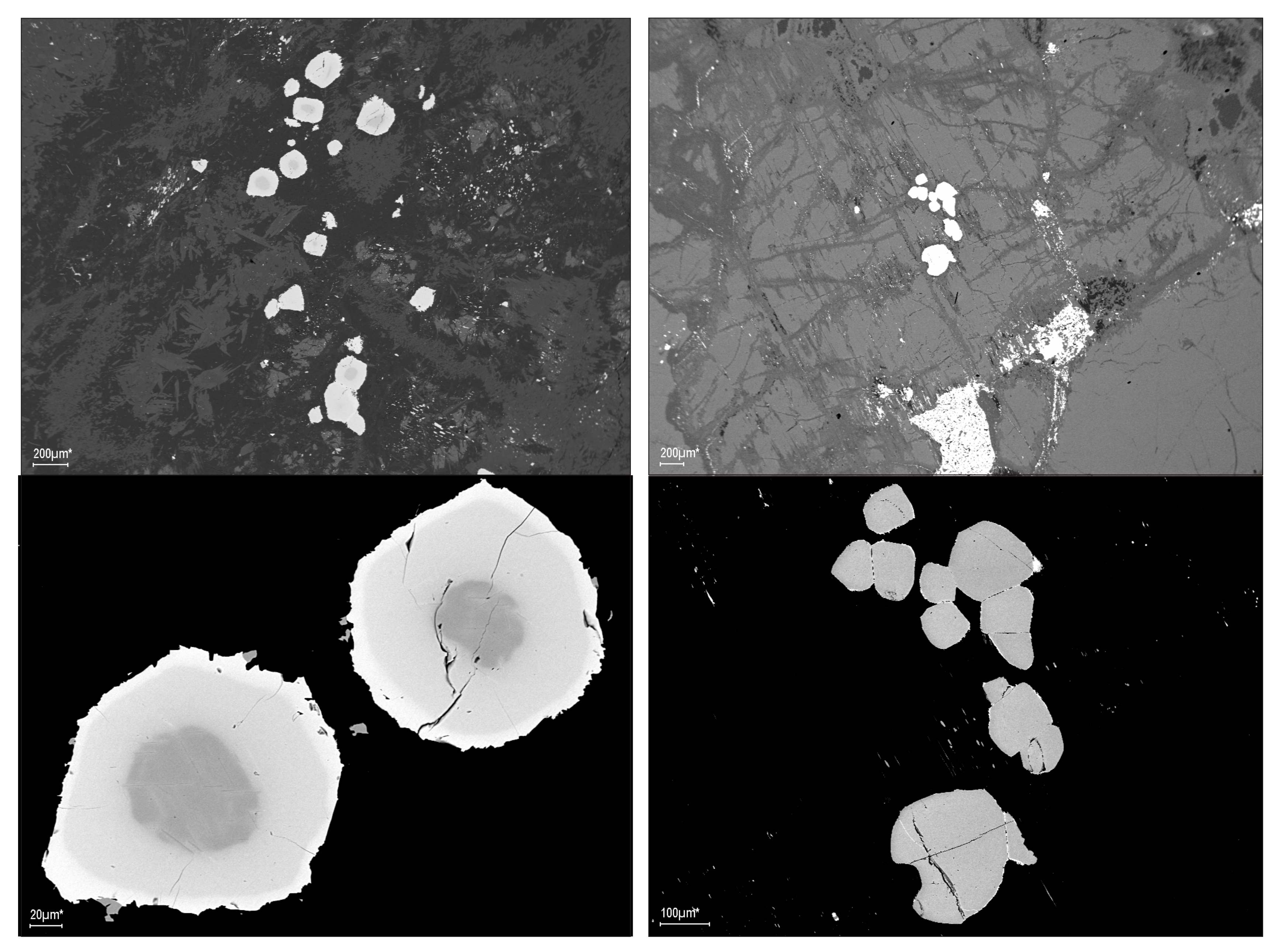 Рундквист Т.В., Мокрушин А.В., Хубер М., Припачкин П.В., Базай А.В., Мирошникова Я.А. Новые данные о составе хромшпинелидов в породах юго-восточной части раннепротерозойского Мончегорского комплекса (Кольский регион) // Вестник Кольского научного центра, 2018, №1, с. 50-62.
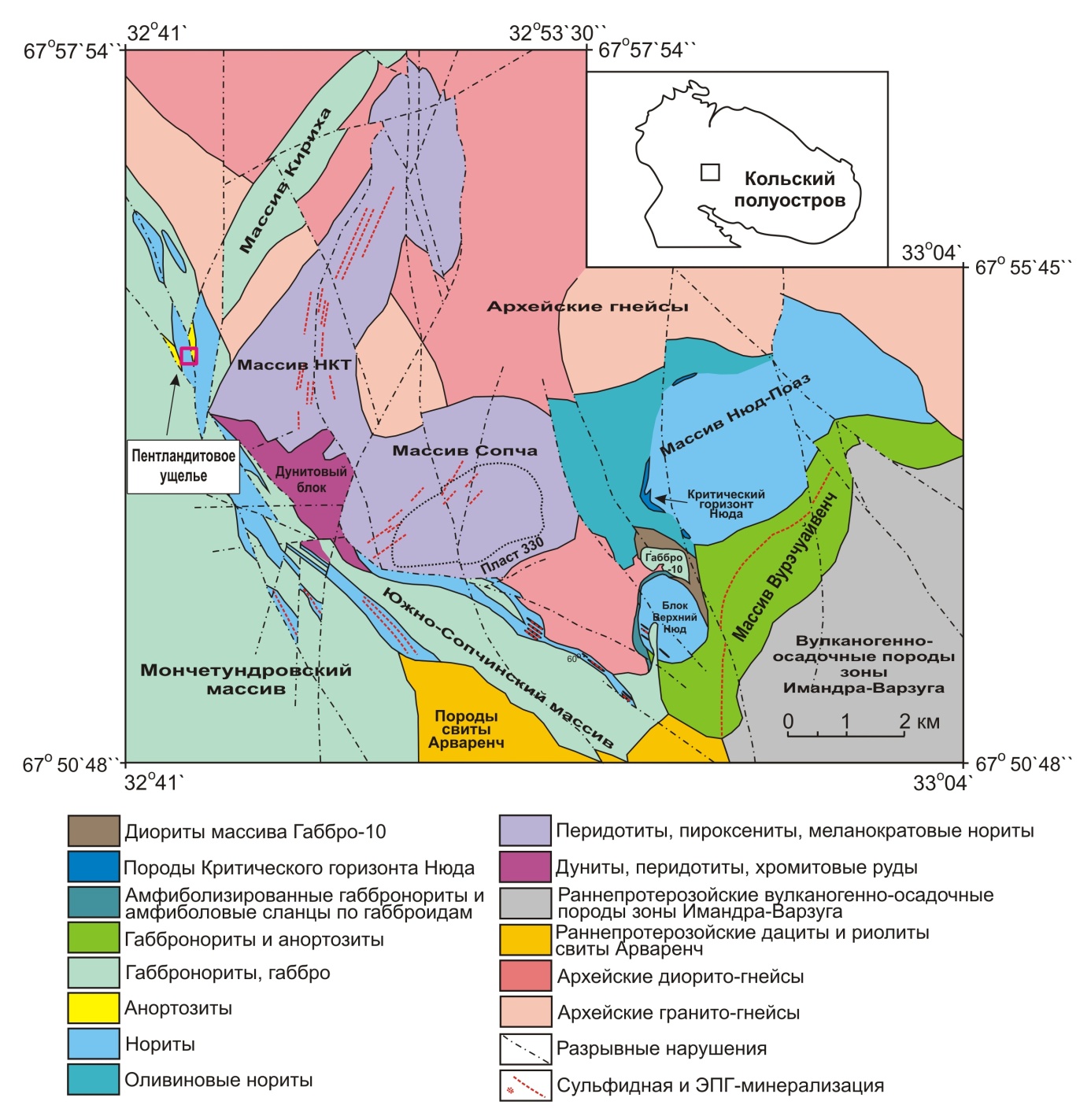 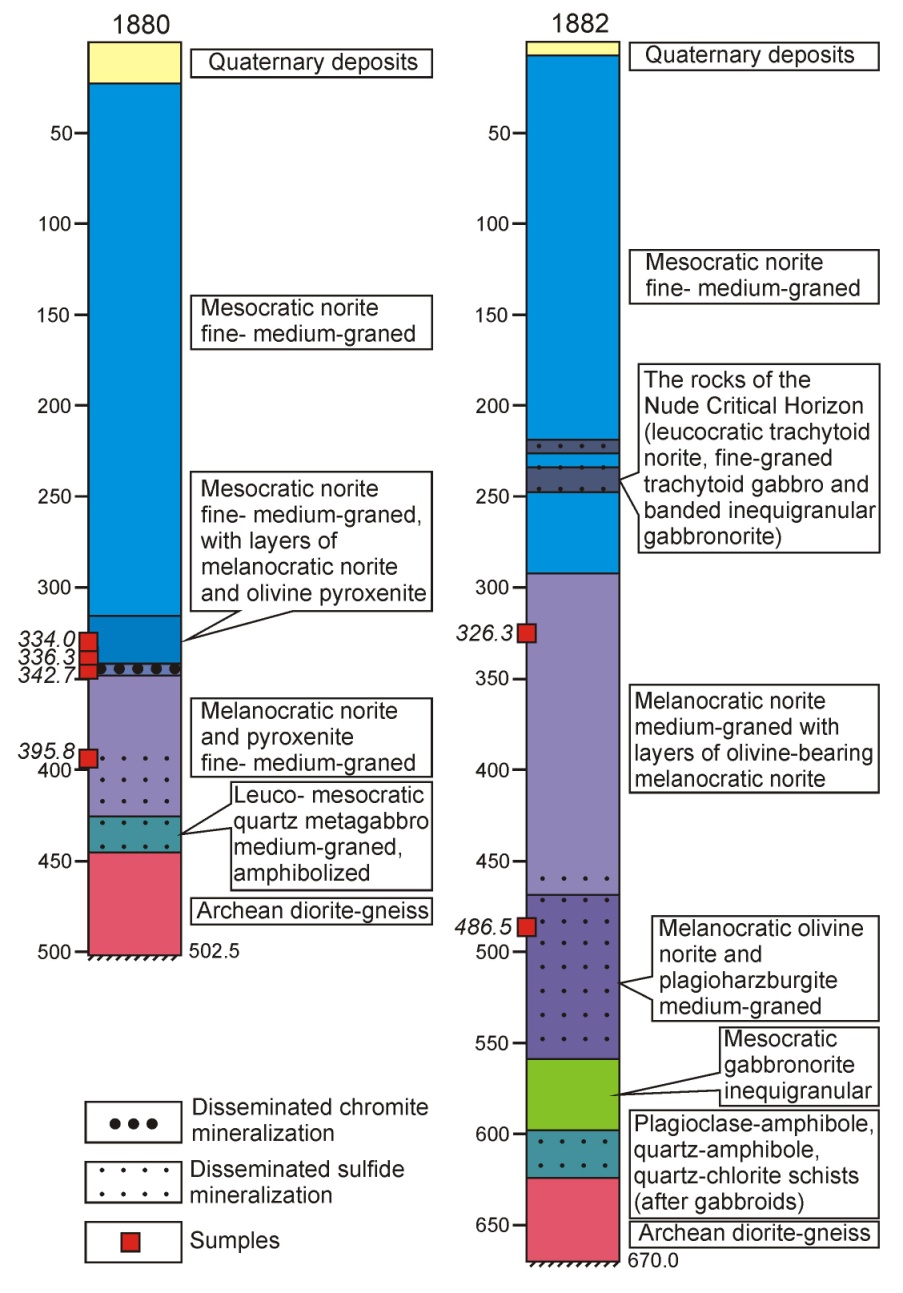 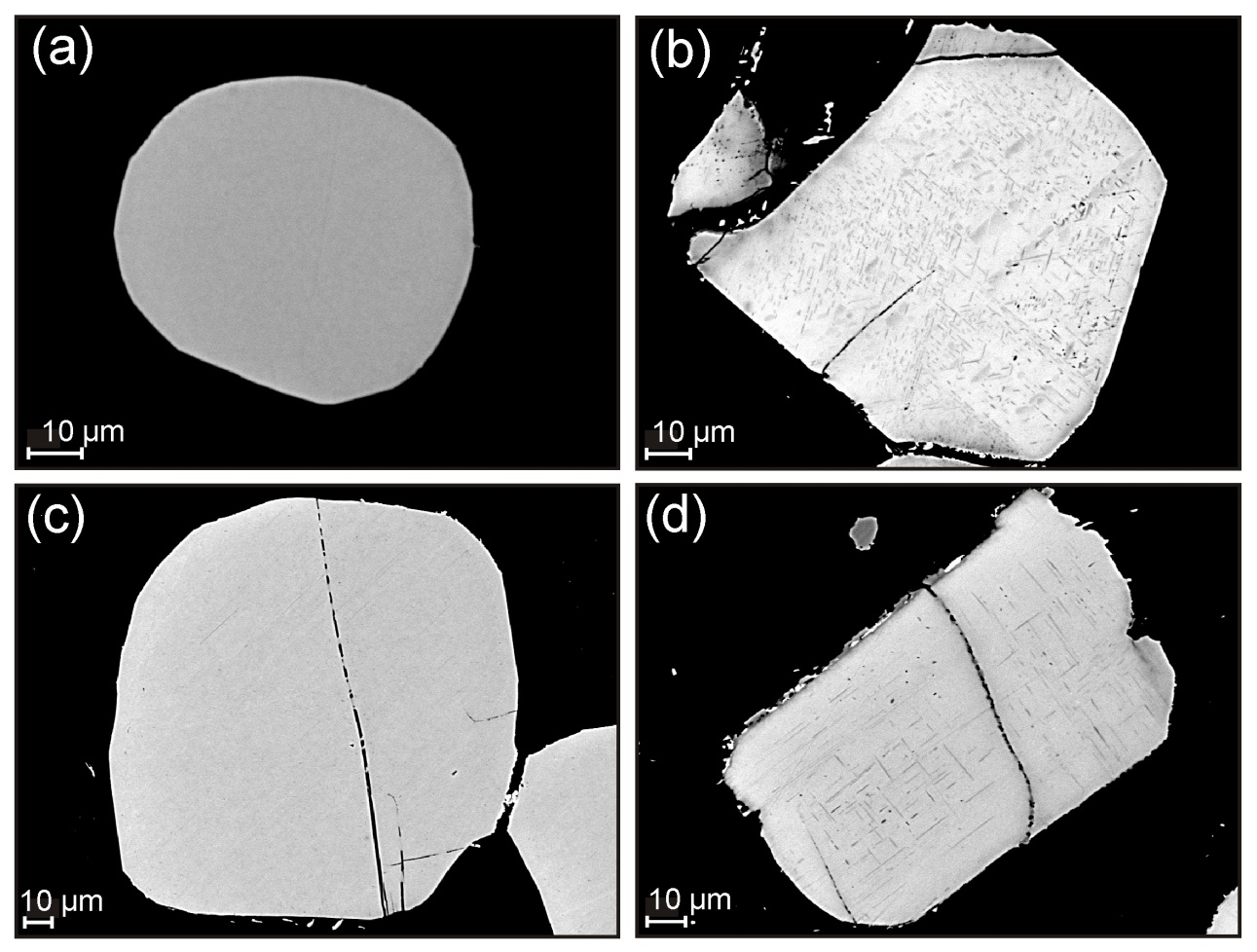 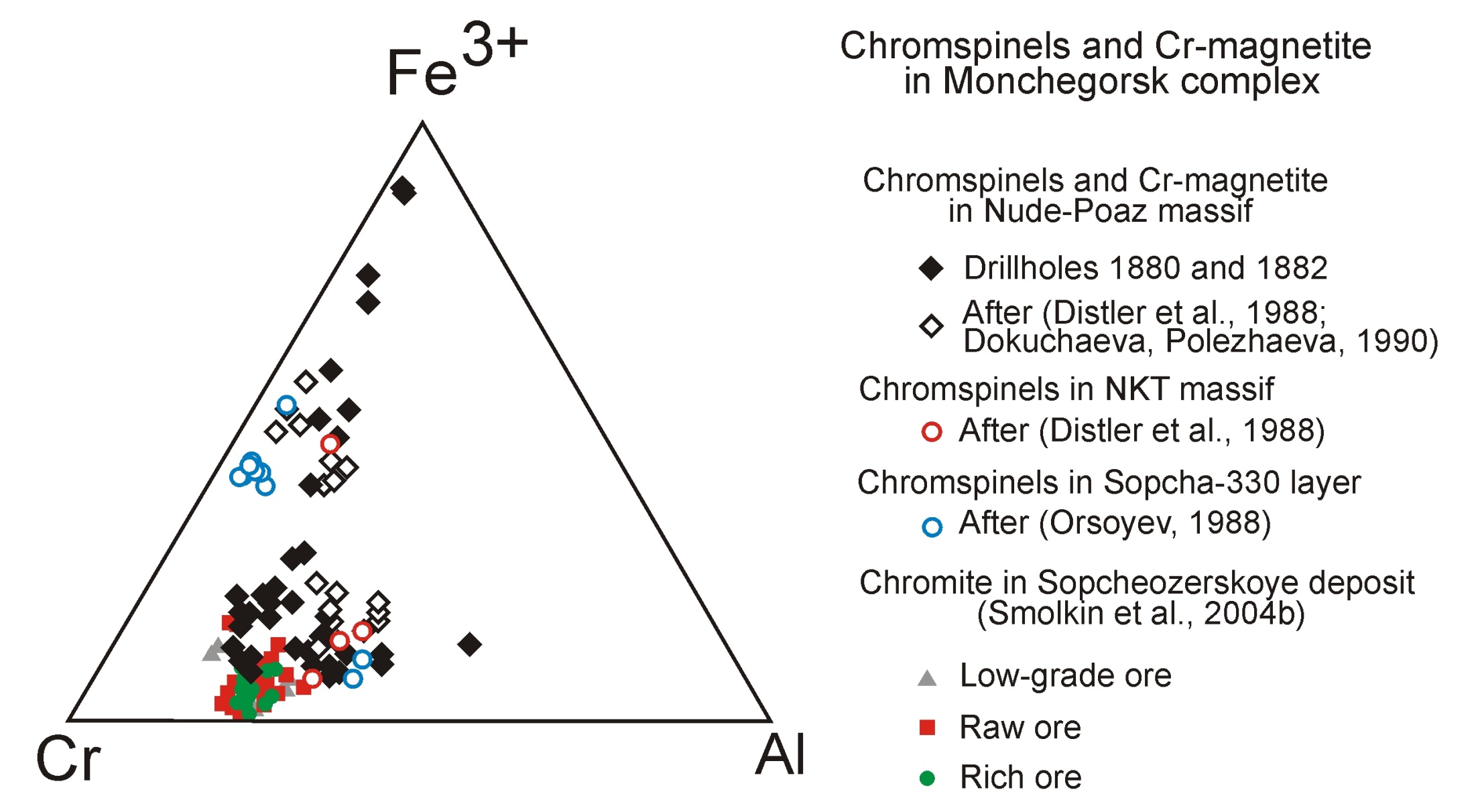 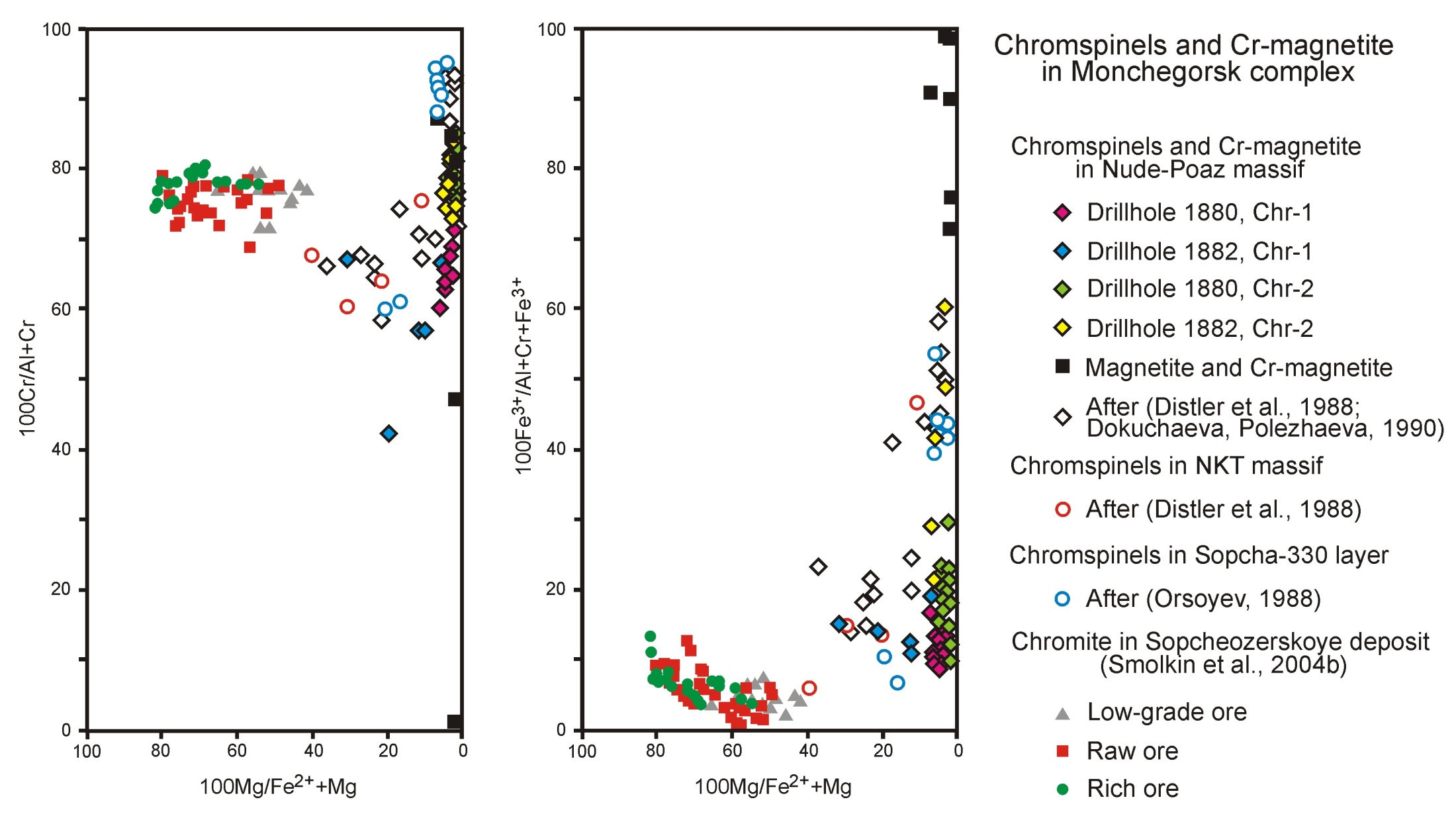 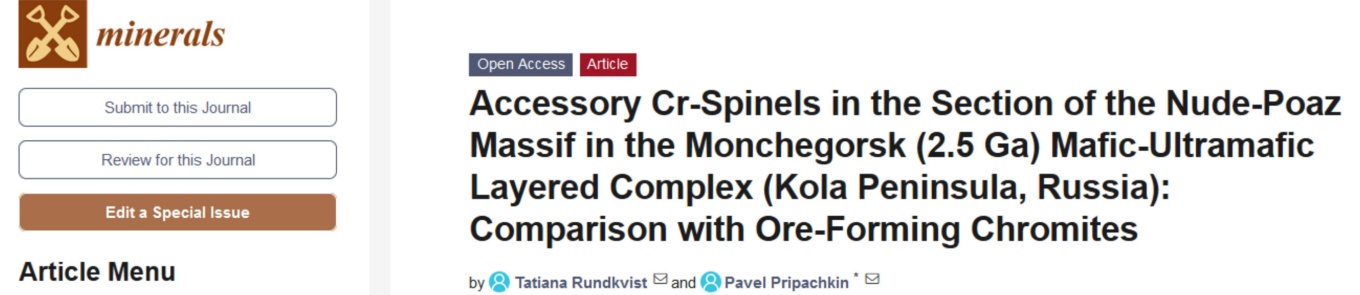 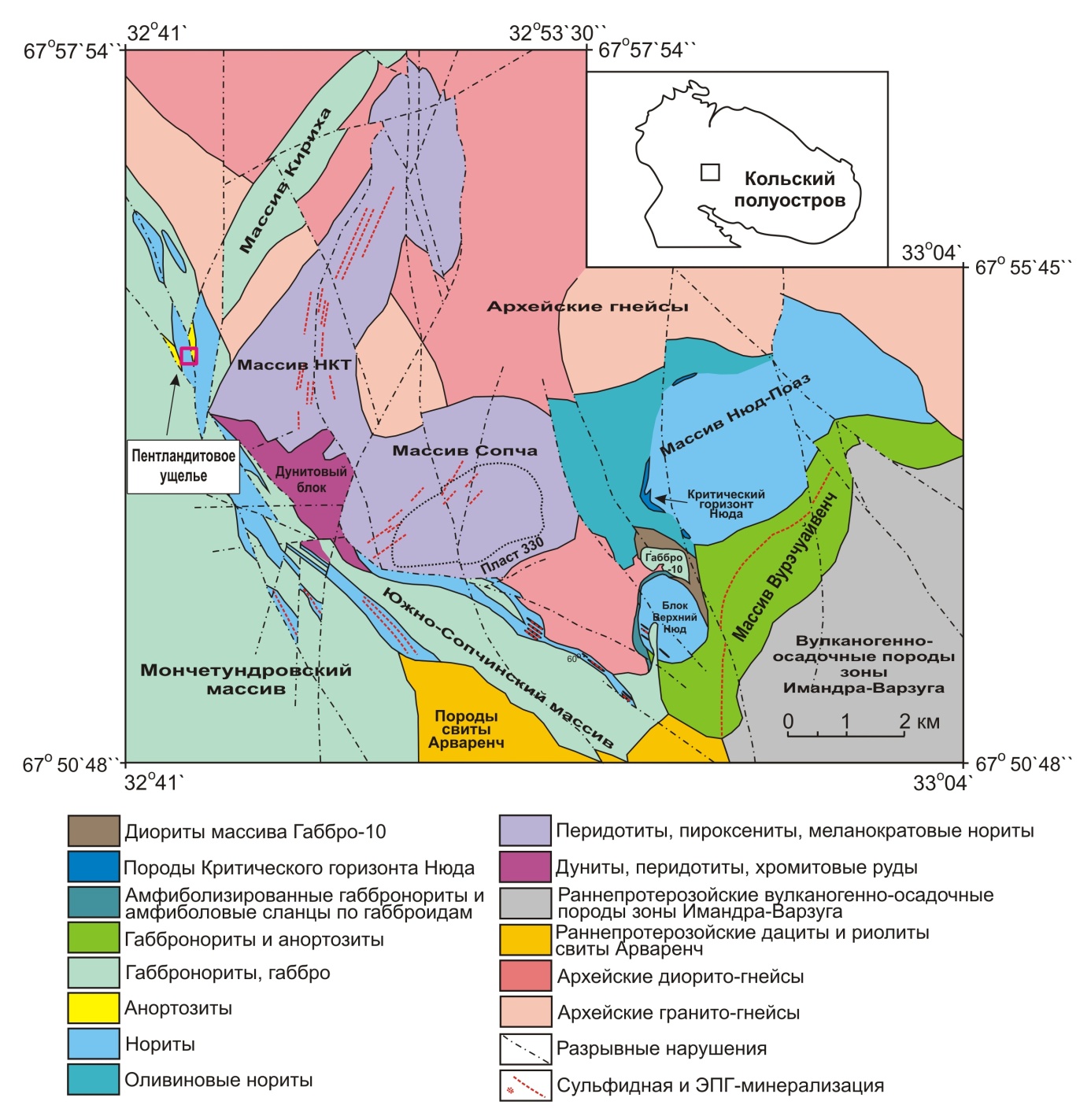 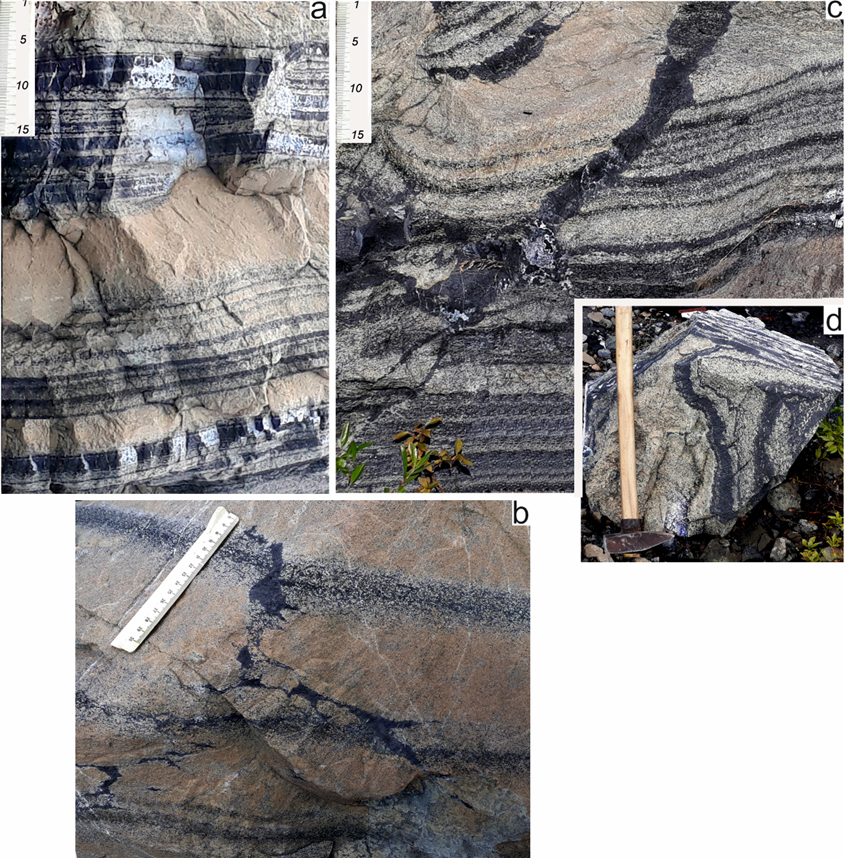 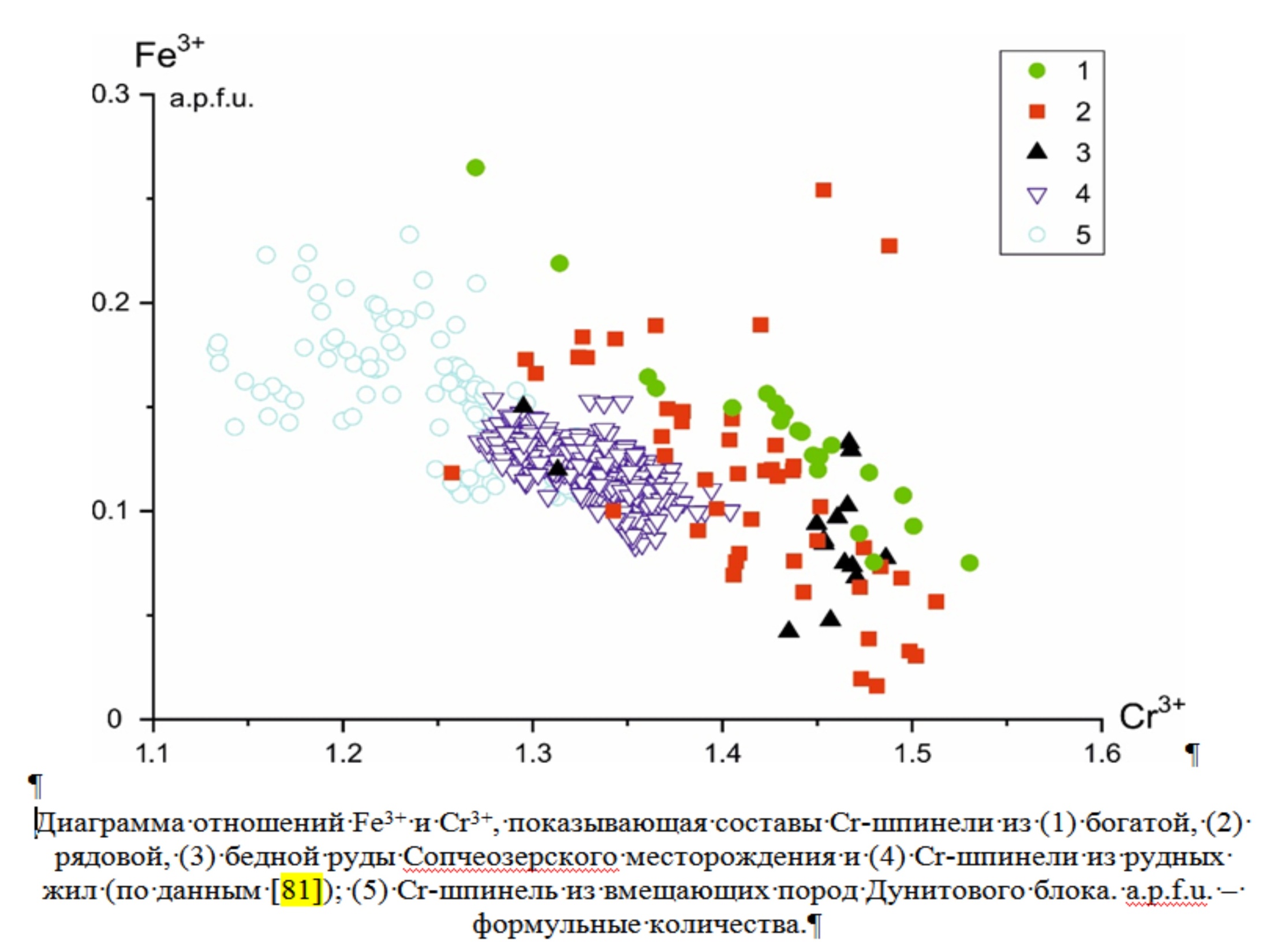 Особенности внутреннего строения рудной залежи Сопчеозерского месторождения: a– чередование ритмично-слоистых рудных пластов с вмещающими дунитами; b – ранние сегрегации рудного вещества в микроразрывах в рудных слоях с кумулятивной структурой; c – рудная маломощная жилка, отходящая от рудного пласта вверх по диагональной трещине в дуните; d – крупный обломок рудного пласта с рудными слойками массивного строения. Размеры на линейке указаны в сантиметрах.
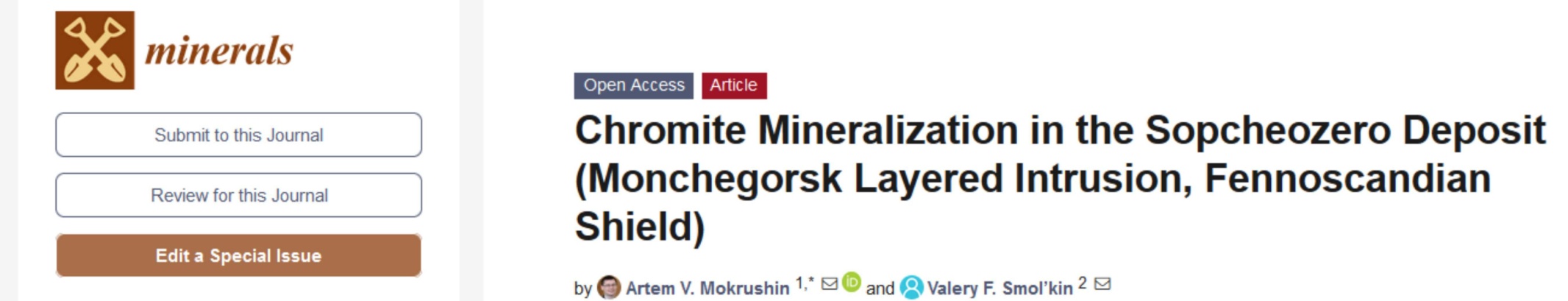 Диаграмма отношений Fe3+ и Cr3+, показывающая составы Cr-шпинели из (1) богатой, (2) рядовой, (3) бедной руды Сопчеозерского месторождения и (4) Cr-шпинели из рудных жил (по данным [Chistyakova et al., 2016]); (5) Cr-шпинель из вмещающих пород Дунитового блока. a.p.f.u. – формульные количества.
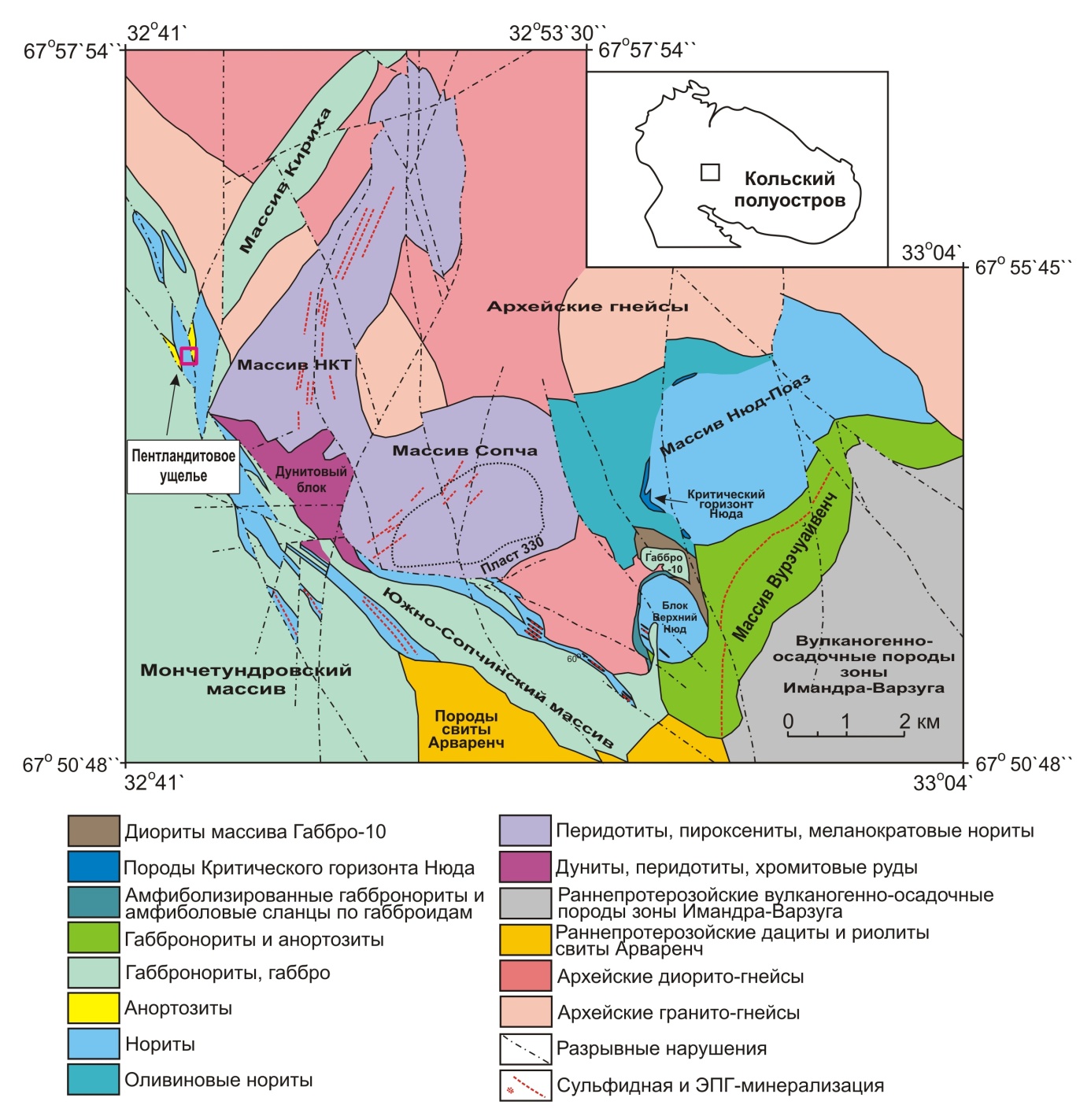 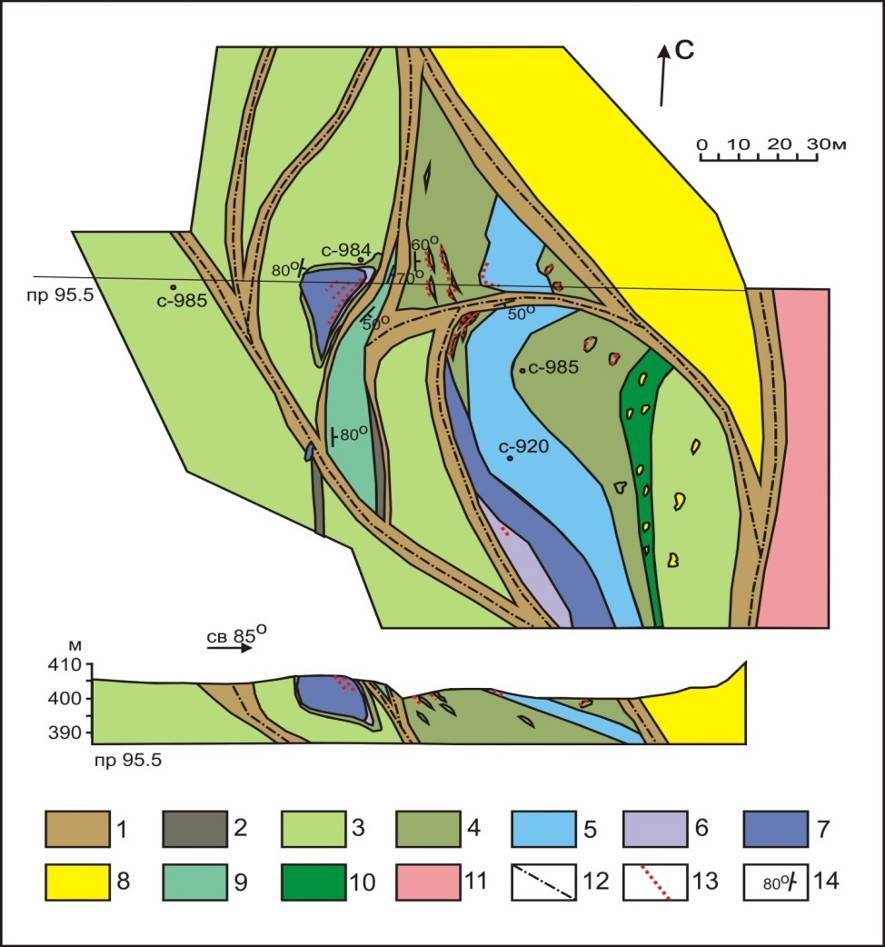 Схема геологического строения участка «Верховья Пентландитового Ущелья». По [Отчет…, 2001], с изменениями. 
1 –10 – породы раннепротерозойских интрузий Мончегорского комплекса: 1 – хлорит-амфиболовый сланец; 2 – метагаббродолерит; 3 – габбро, метагаббро; 4 – габбронорит; 5 – норит; 6 – гарцбургит; 7 – плагиопироксенит; 8 – анортозит; 9 – плагиоклаз-амфиболовая порода; 10 – габбронорит с ксенолитами анртозитов; 11 – гнейсы биотит-амфиболовые (породы архейского основания); 12 – разрывные нарушения; 13 – сульфидное и ЭПГ-оруденение; 14 – элементы залегания сланцеватости.
Наиболее высокие содержания благородных металлов (сумма ЭПГ и золота 7.06 г/т, Ni 0.12%, Cu 0.38%, Co 0.006%) отмечаются для пегматоидных обособлений в габброноритовой пачке Восточного блока.
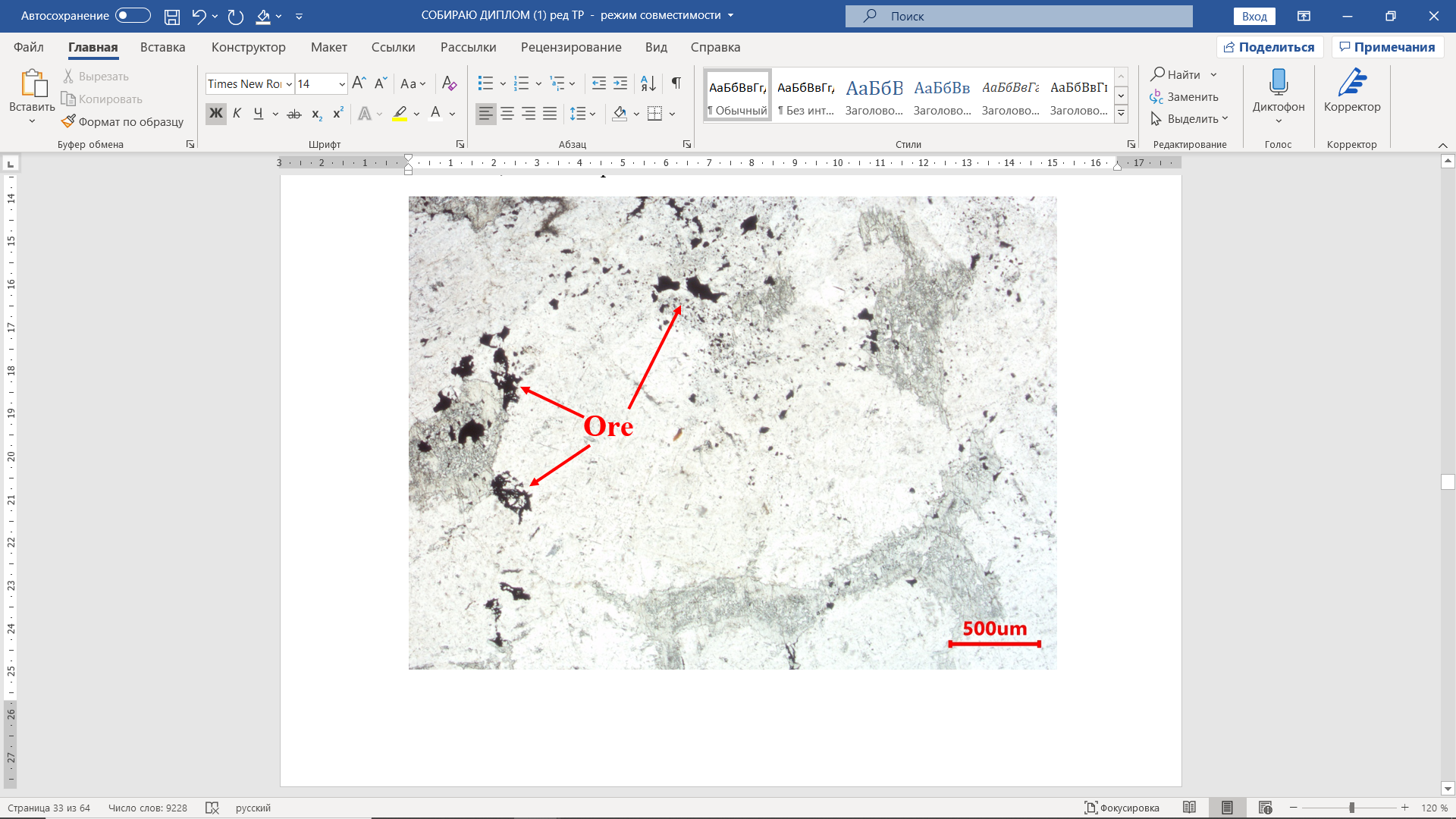 Повышенные содержания (сумма ЭПГ и золота до 2 г/т, Ni 0.06 %, Cu 0.04-0,08%, Co 0.006%, S 0.04%) характерны для минерализованных зон пород основного состава [Отчет… 2001]
Отчет о научно-исследовательской работе «Платинометалльное оруденение Мончегорского и Мончетундровского интрузивов: геолого-геофизическая модель и кумулусная стратиграфия расслоенных массивов, закономерности размещения, минералогия и геохимия платинометалльных руд». Фонды КНЦ РАН. Апатиты. 2001. 90 с.
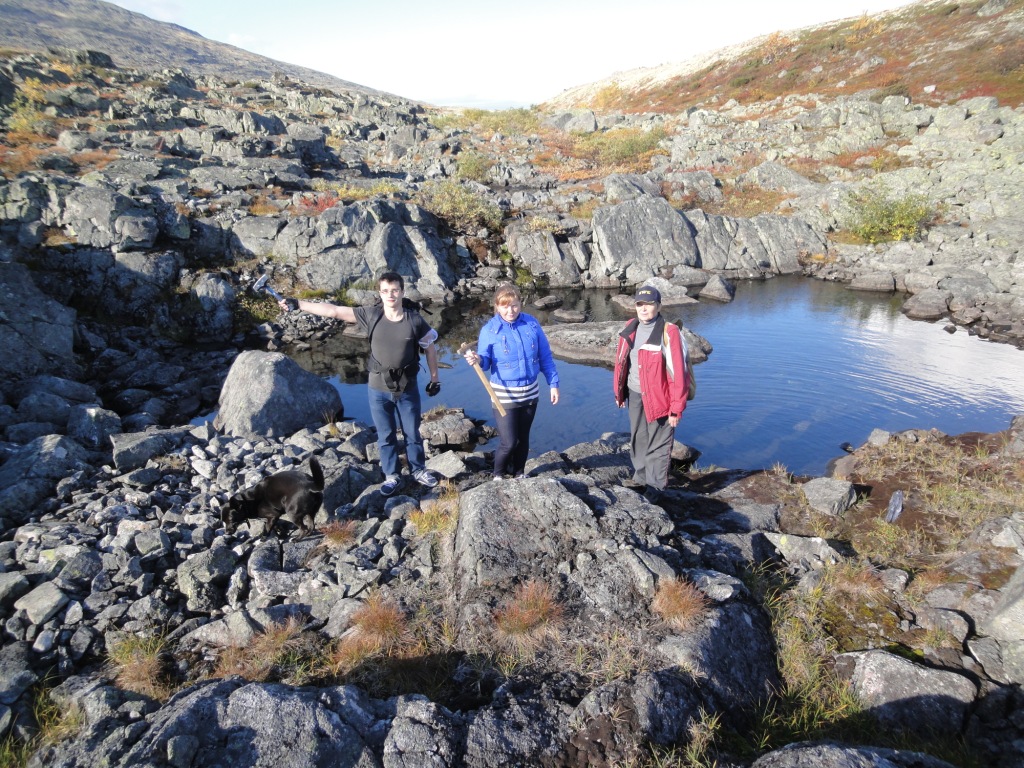 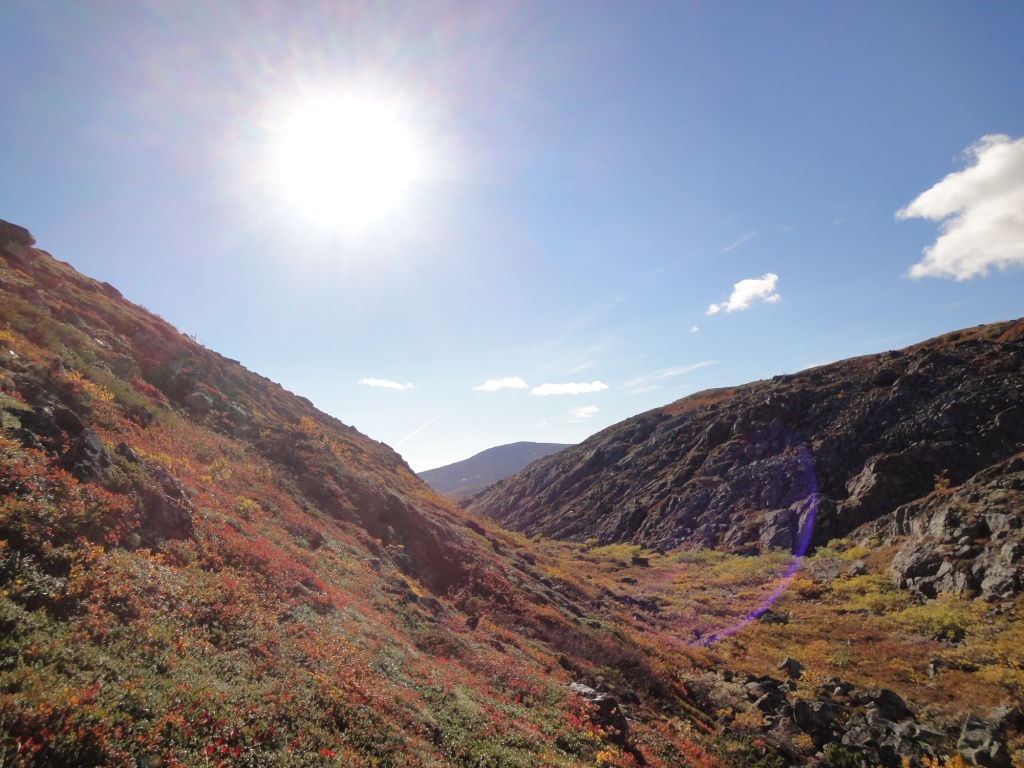 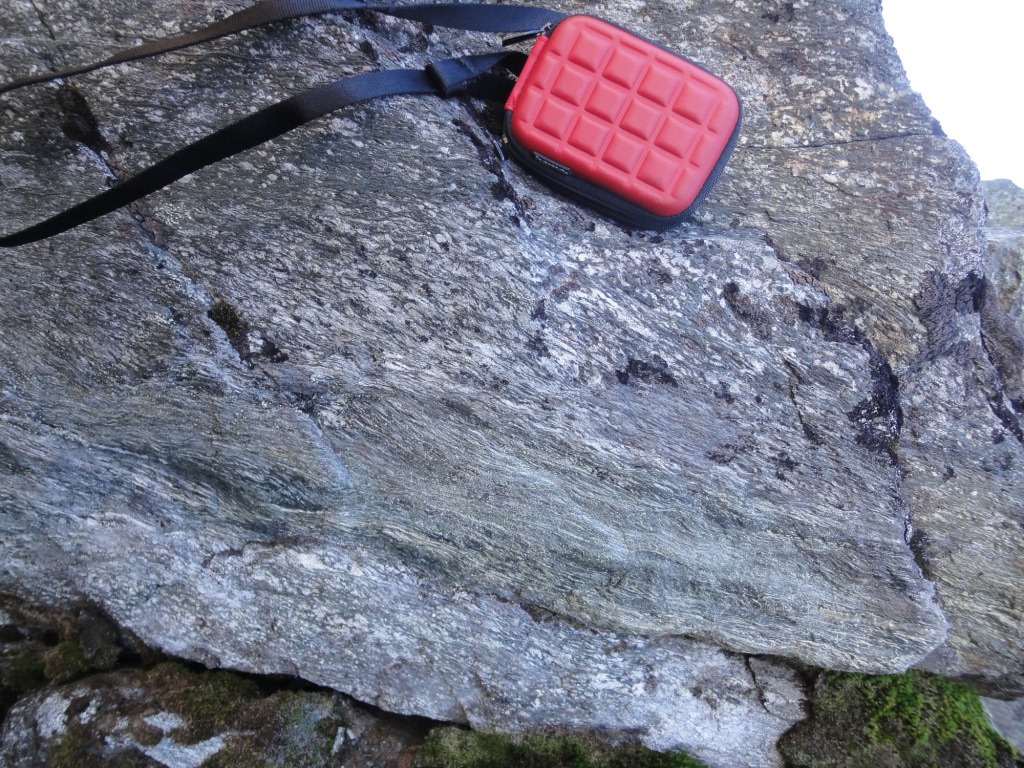 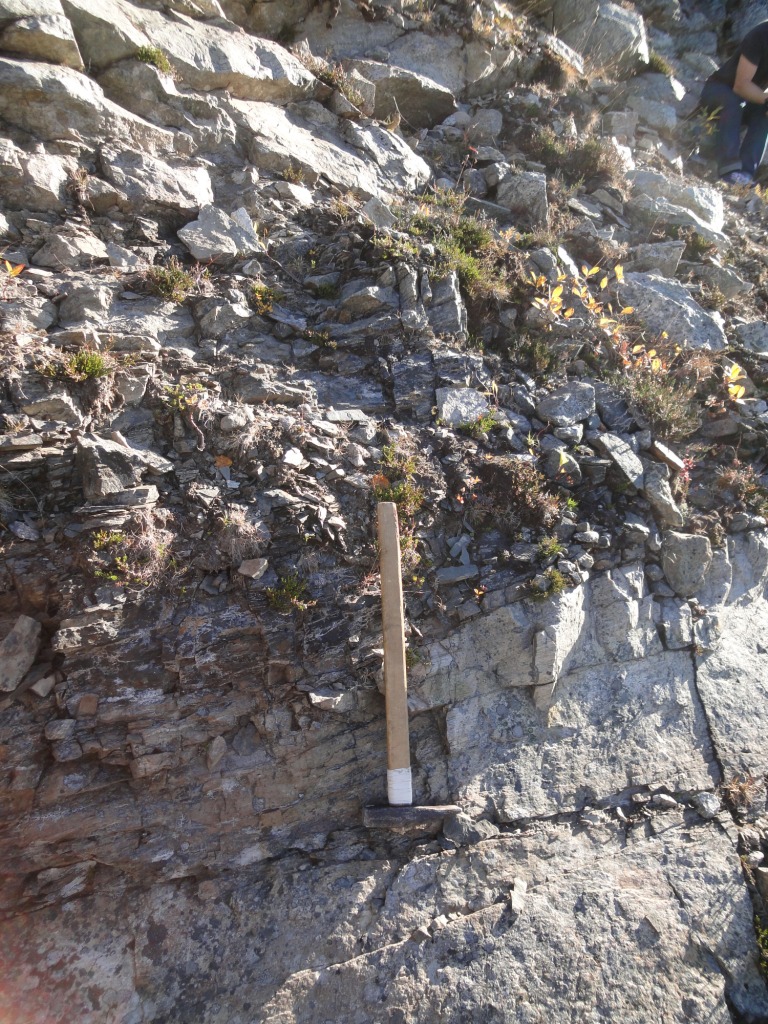 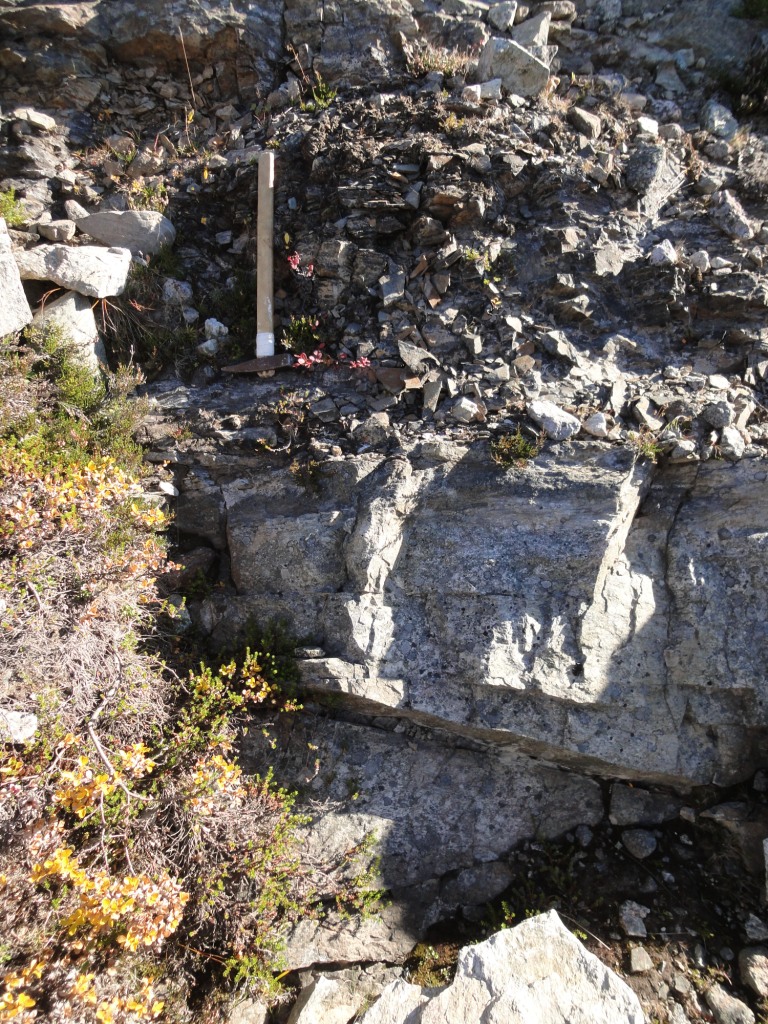 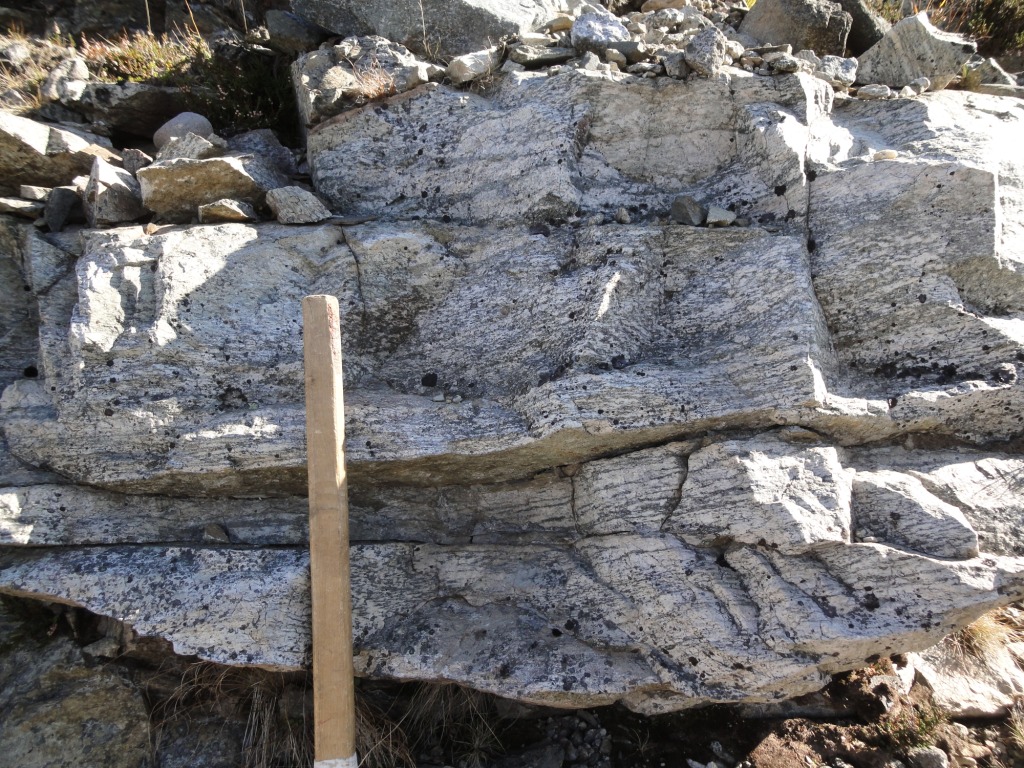 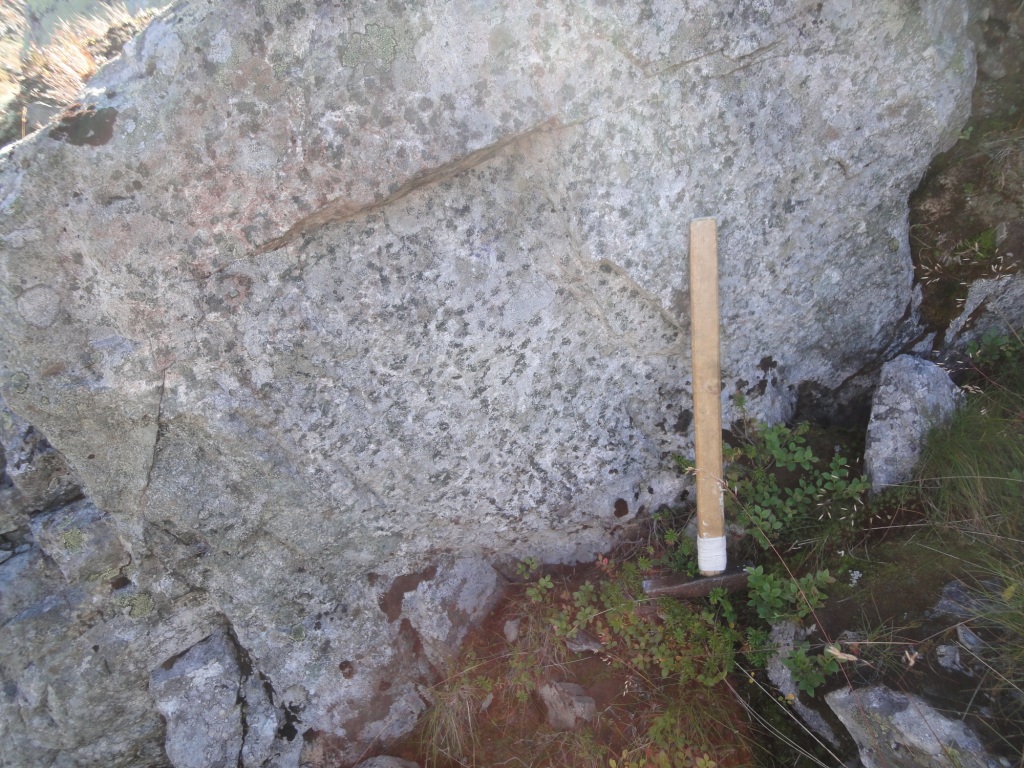 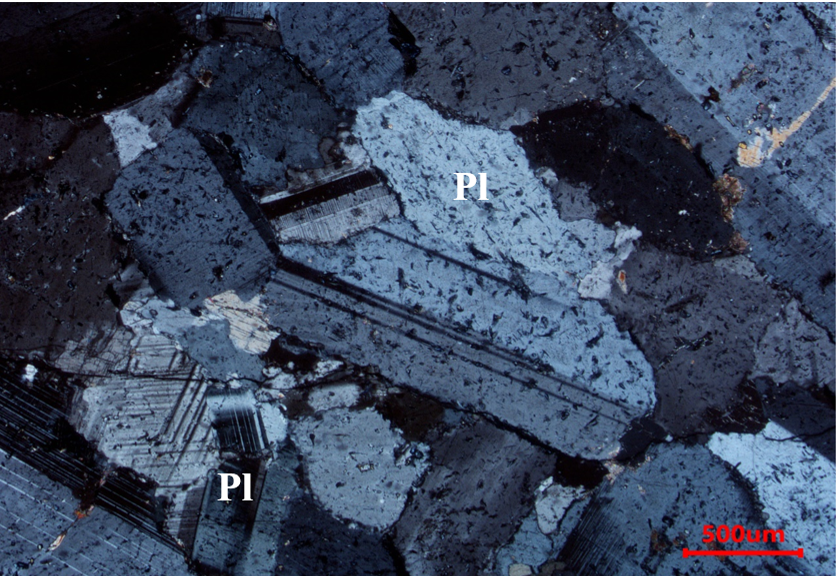 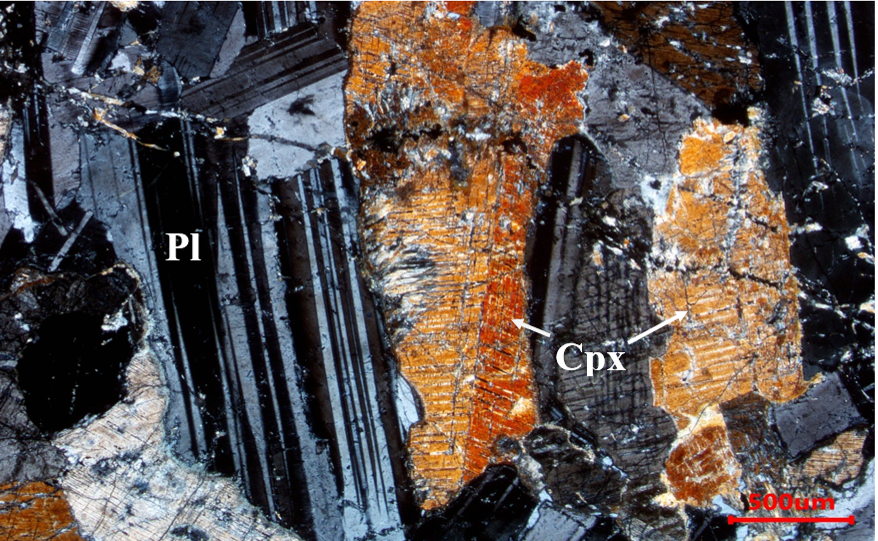 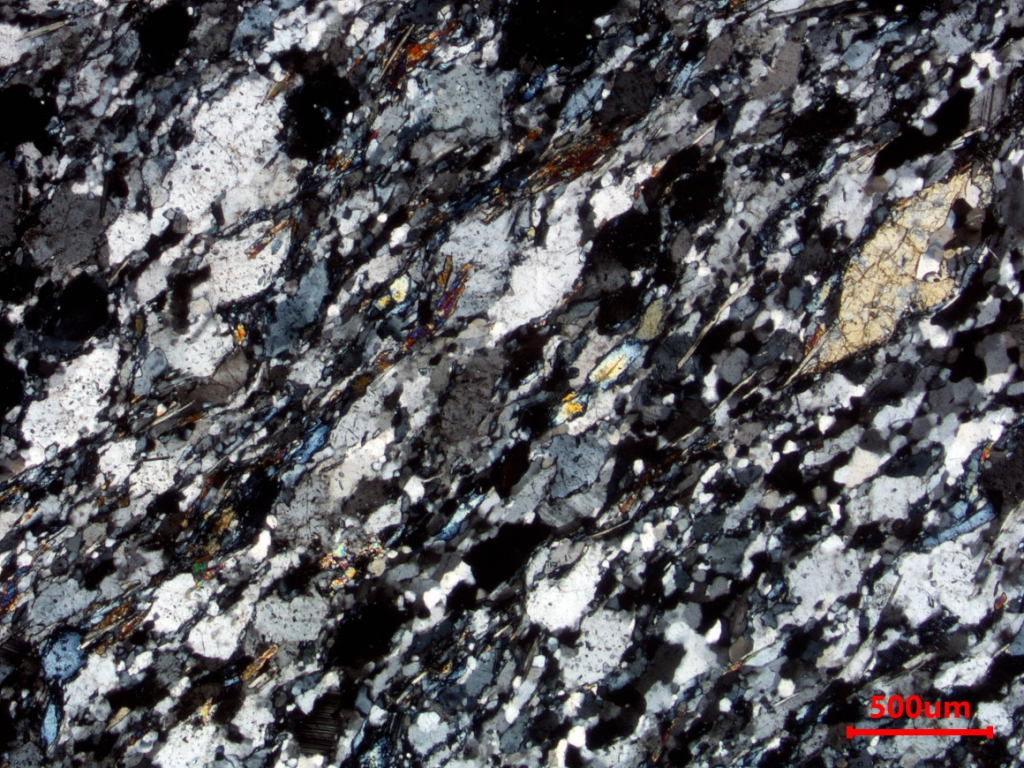 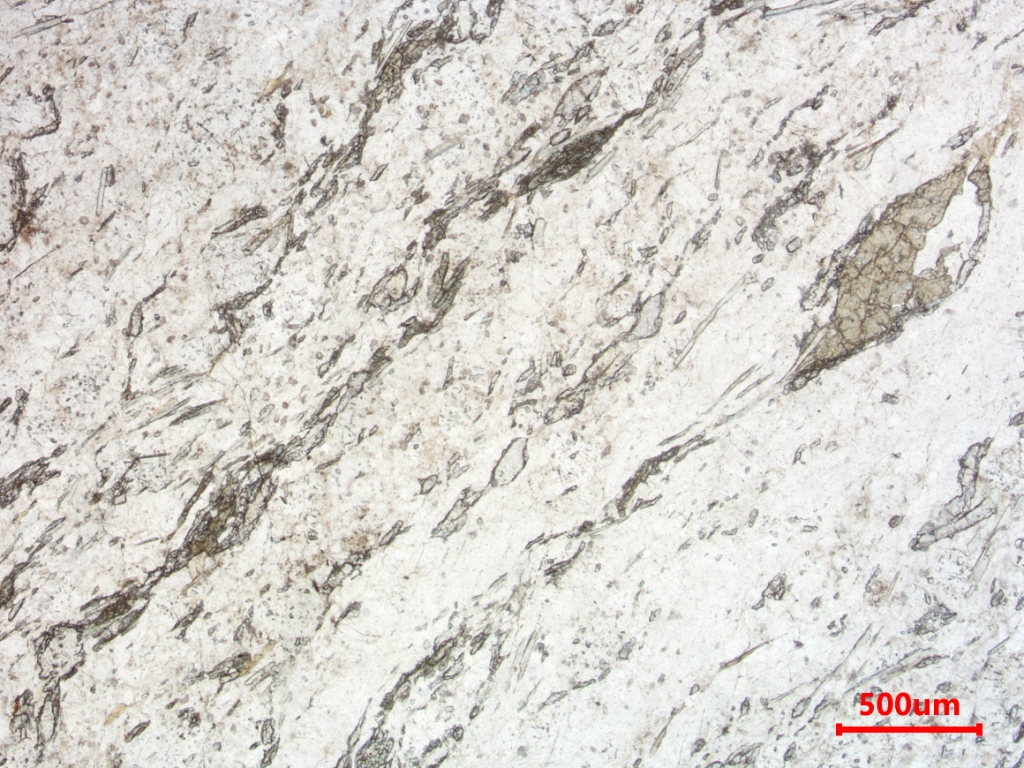 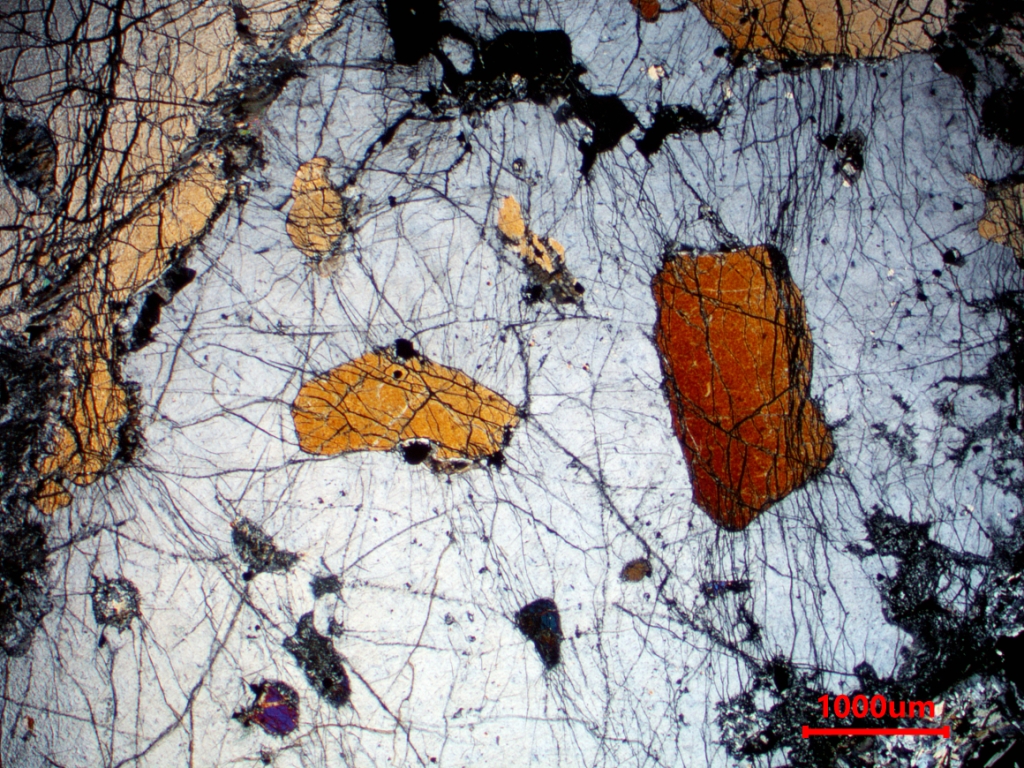 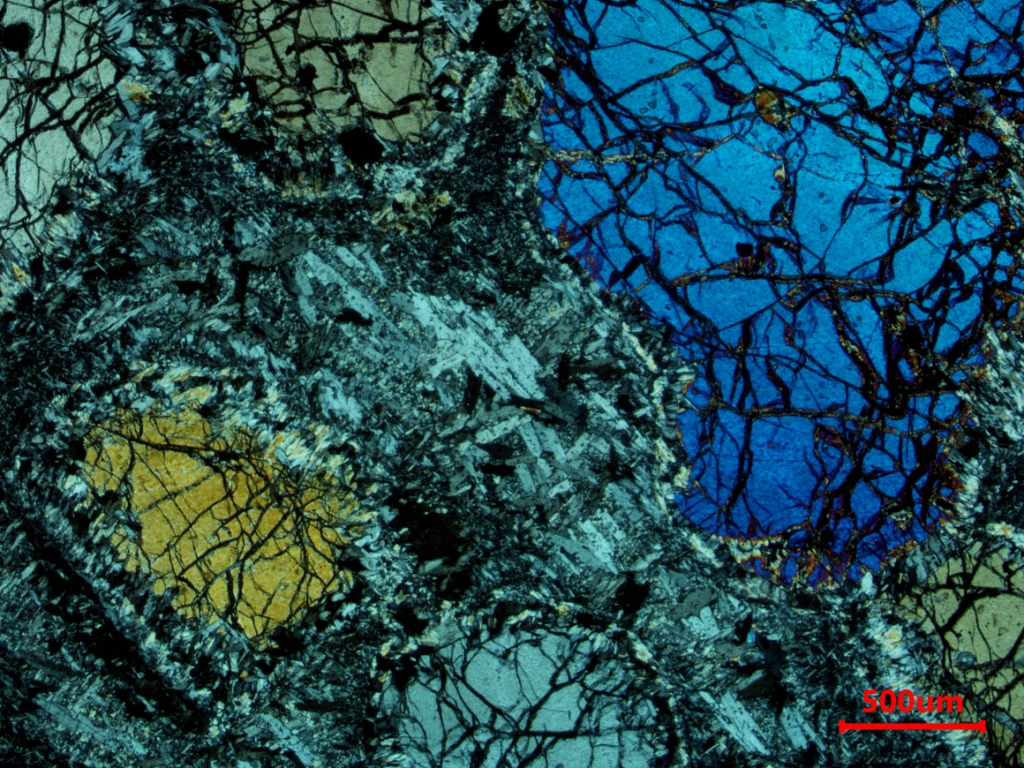 9427/1700
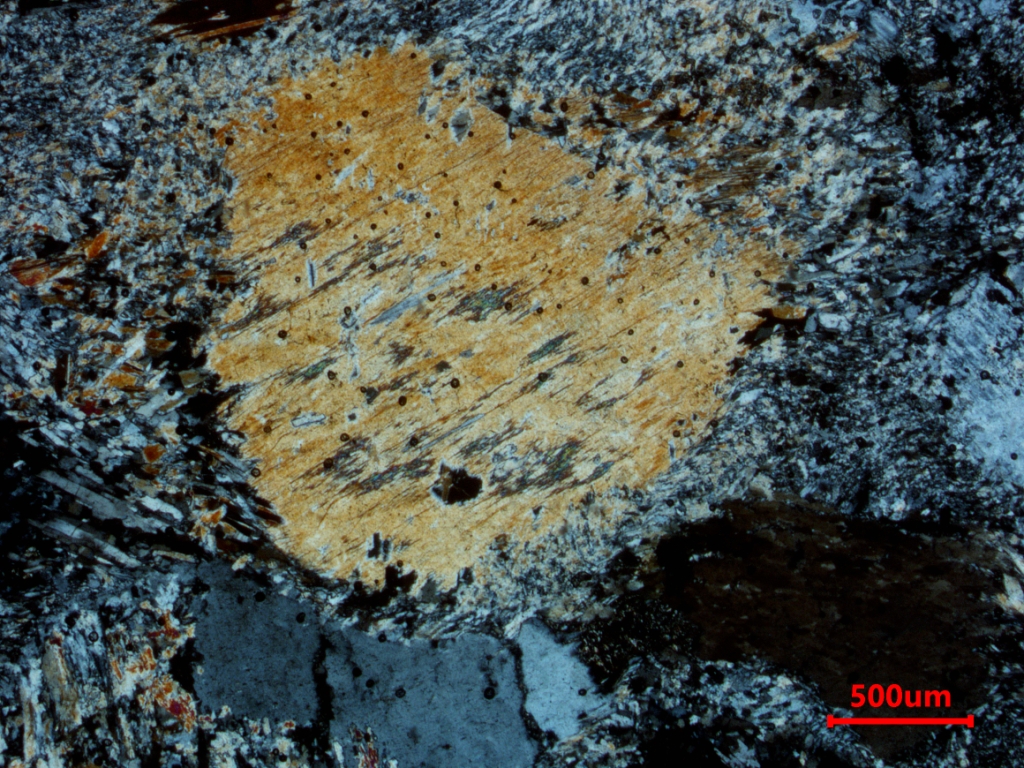 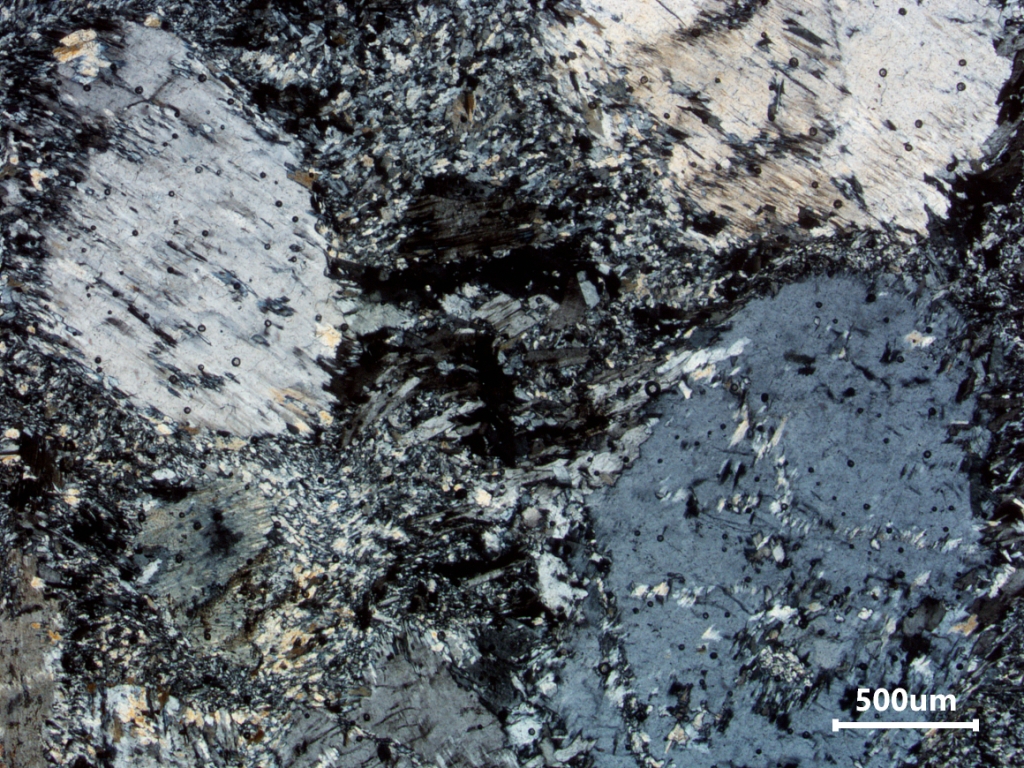 Пен-4
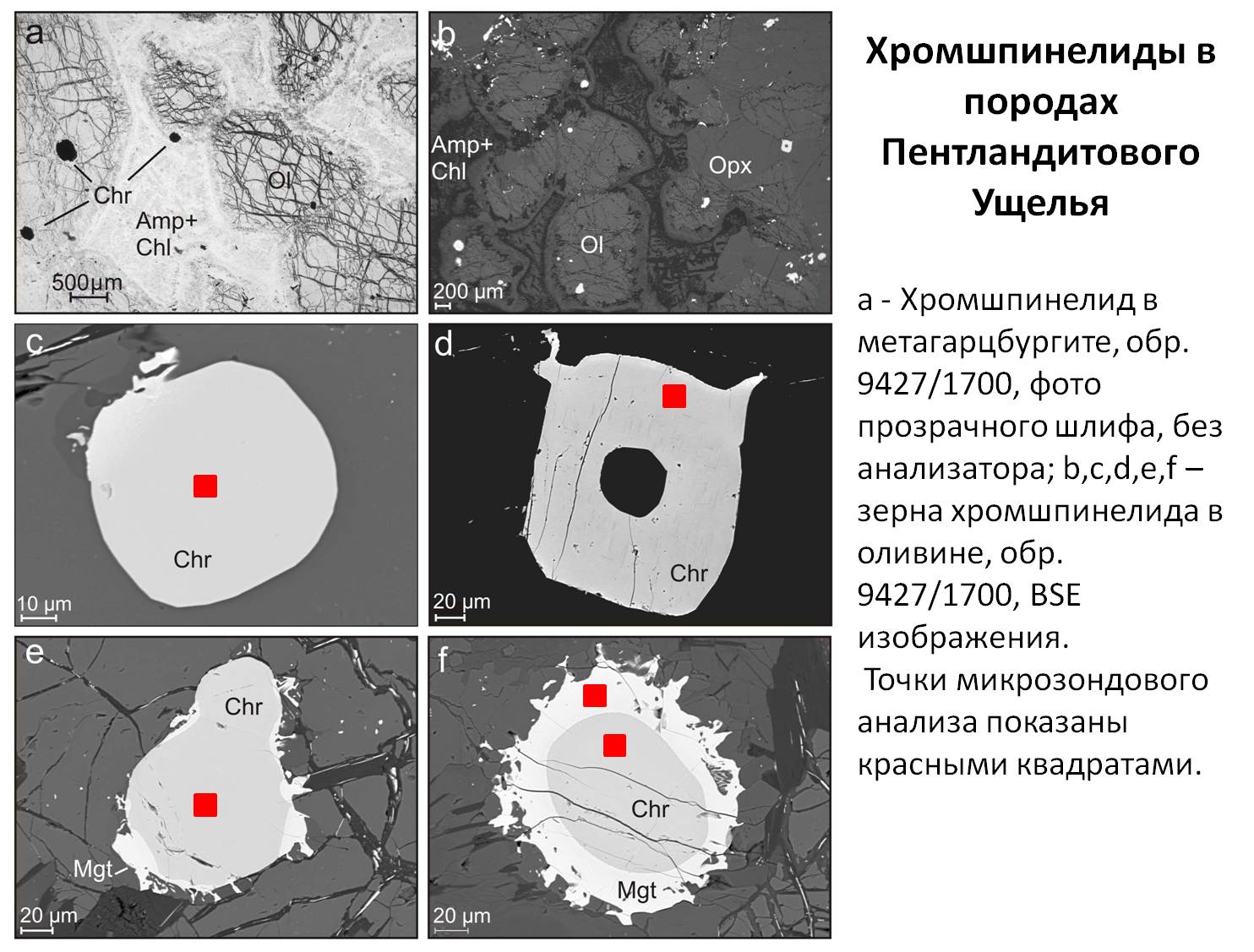 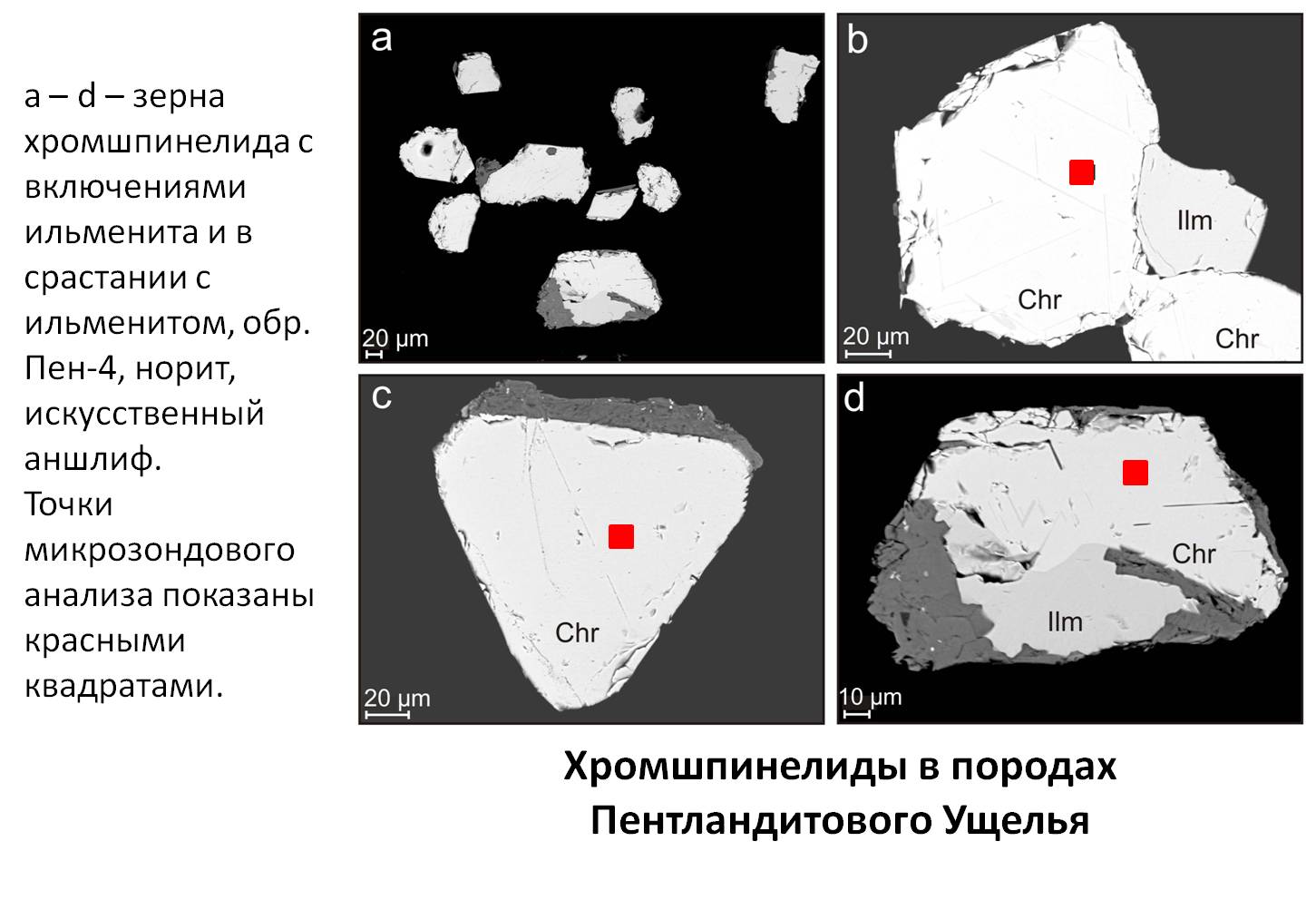 Таблица. Состав хромитов участка Пентландитовое ущелье
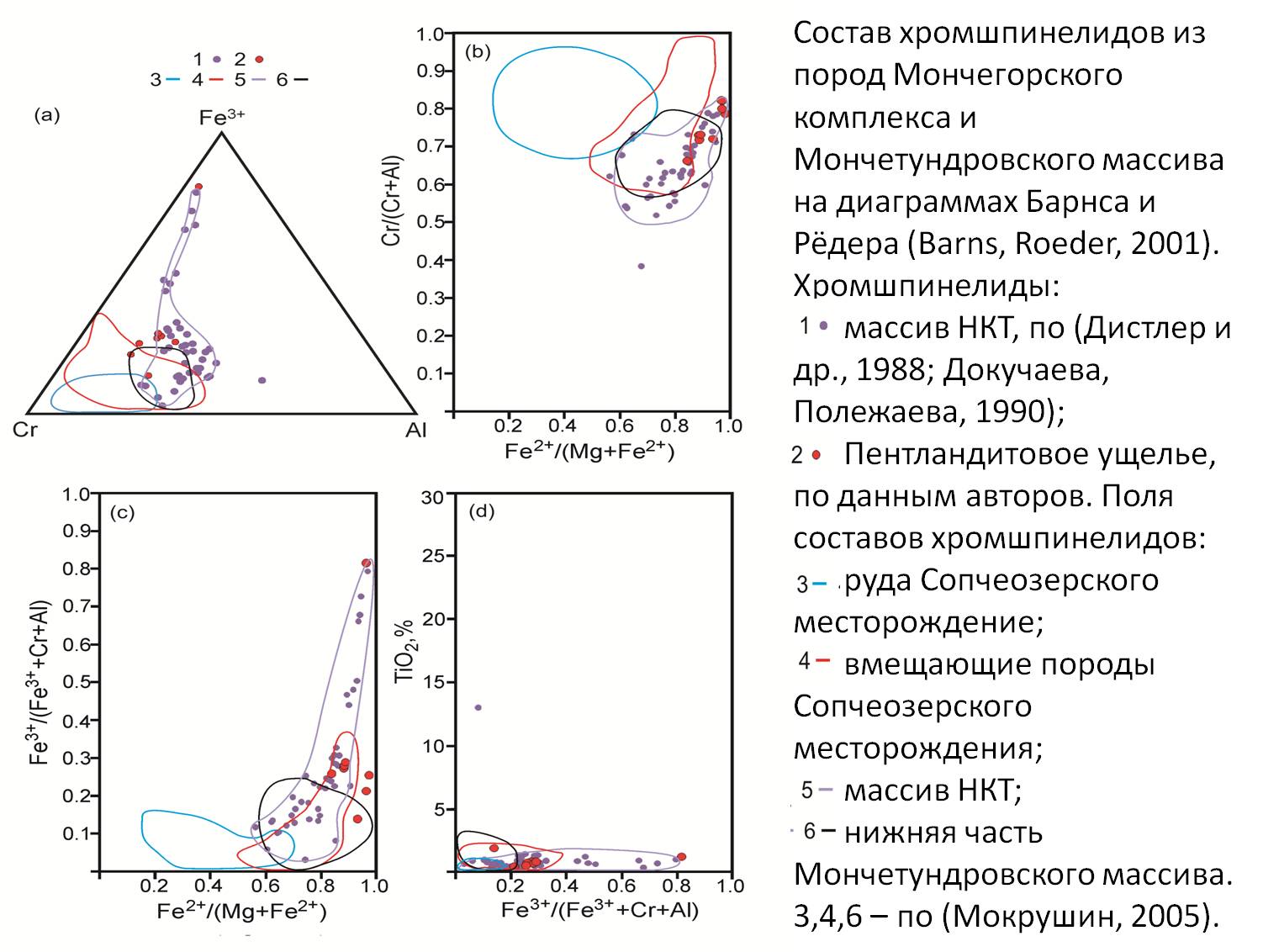 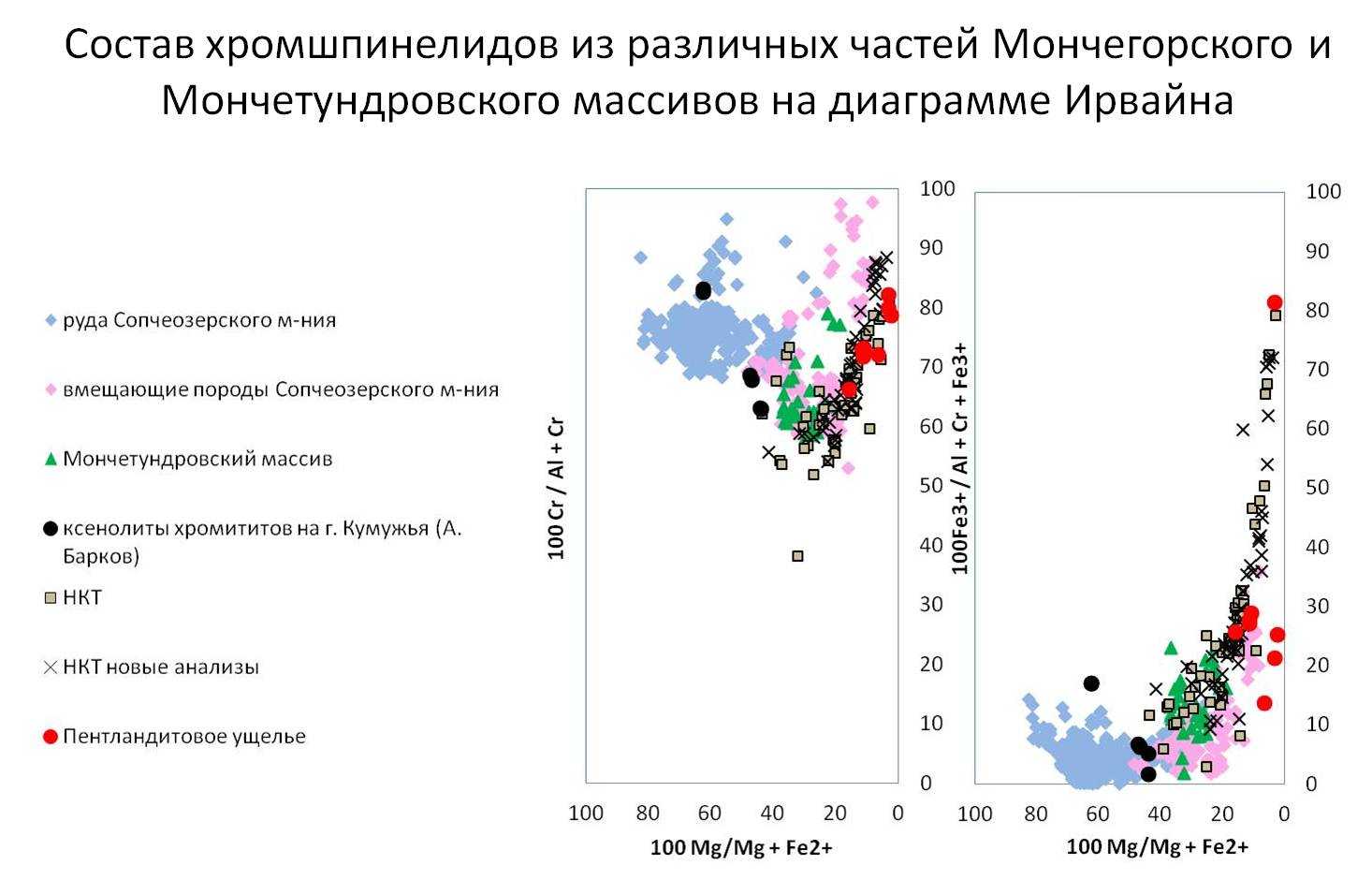 Хромшпинелиды «Пентландитового ущелья» достаточно близки по составу к таковым из пород массива Ниттис-Кумужья-Травяная (НКТ). Возможно, блоки мафит-ультрамафитовых пород в восточной части участка «Пентландитовое ущелье» являются частью НКТ. 

	Блоки пород с богатым платинометальным оруденением, которые встречены на участке «Пентландитовое ущелье», могли быть перемещены не только из нижних частей разреза Мончетундровской интрузии, но из западной части массива НКТ, где в последние годы обнаружено богатое ЭПГ оруденение.
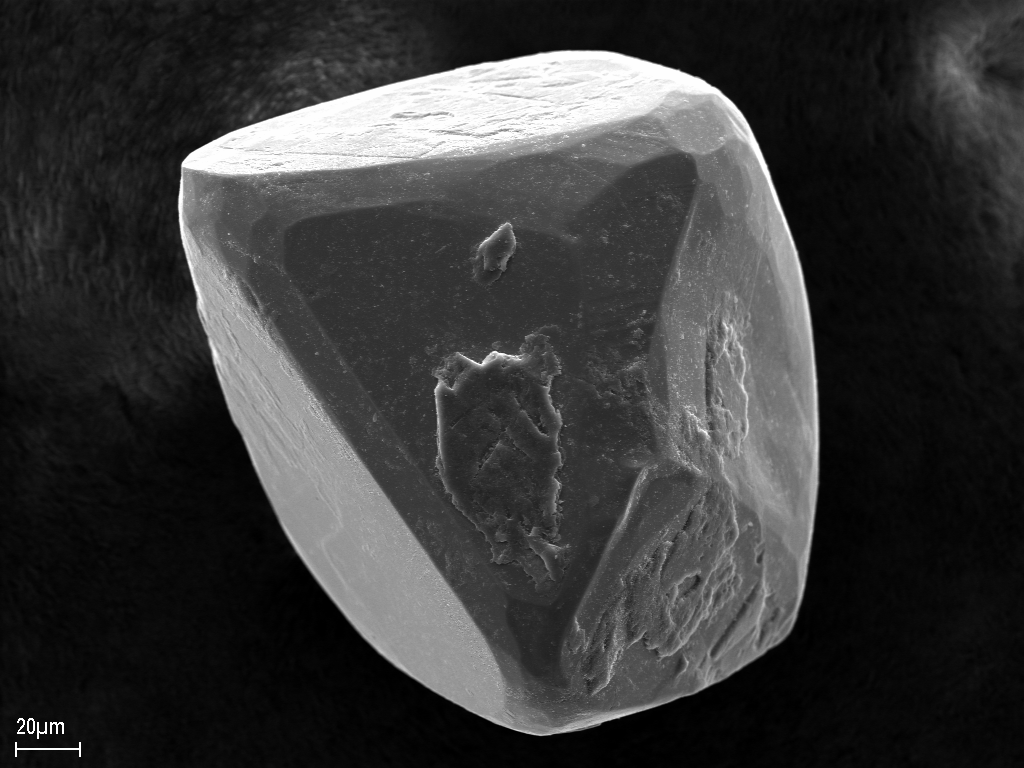 Спасибо за внимание